Ведение сайтов 
образовательных организаций
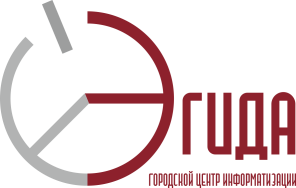 Содействие повышению качества наполнения сайтов образовательных организаций
Сайт образовательной организации
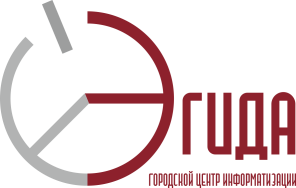 Образовательные организации формируют открытые и общедоступные информационные ресурсы, содержащие информацию об их деятельности, и обеспечивают доступ к таким ресурсам посредством размещения их в информационно-телекоммуникационных сетях, в том числе на официальном сайте образовательной организации в сети "Интернет".
Федеральный закон Российской Федерации от 29 декабря 2012 г. N 273-ФЗ "Об образовании в Российской Федерации". Статьи 28, 29
Образовательная организация соблюдает порядок и сроки размещения и обновления информации на официальном сайте. 
Постановление Правительства России от 10 июля 2013 г. № 582 «Об утверждении Правил размещения на официальном сайте образовательной организации в информационно-телекоммуникационной сети «Интернет» и обновления информации об образовательной организации»

Информация на официальном сайте должна быть дополнена сведениями об обеспечении возможностей для получения образования инвалидами и лицами с ограниченными возможностями здоровья.
Постановление Правительства России от 17 мая 2017 г. № 575 «О внесении изменений в пункт 3 Правил размещения на официальном сайте образовательной организации в информационно-телекоммуникационной сети "Интернет" и обновления информации об образовательной организации»
Мониторинг содержания сайтовОО города Новосибирска
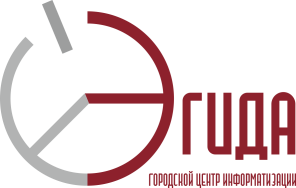 Неправильное или неточное название пунктов специального раздела «Сведения об образовательной организации»
В разделе «Документы» опубликован неполный перечень документов
Нет положений о структурных подразделениях
Размещена устаревшая информация, информация за 2017-2018 уч. гг.
Нет информации о политике обработки персональных данных
Отсутствует раздел по ОРКСЭ
Нет информации о результатах самообследования
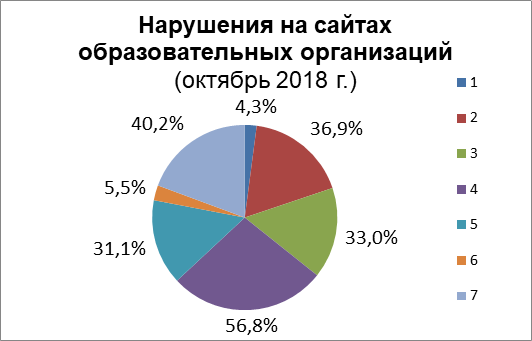 Выборочный мониторинг сайтов 
(30 образовательных организаций)
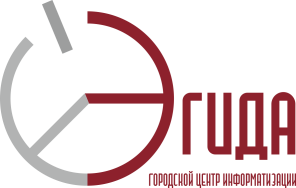 Неправильное или неточное название пунктов специального раздела «Сведения об образовательной организации»
В разделе «Документы» опубликован неполный перечень документов
Нет положений о структурных подразделениях
Размещена устаревшая информация, информация за 2017-2018 уч. гг.
Нет информации о политике обработки персональных данных
Отсутствует раздел по ОРКСЭ
Нет информации о результатах самообследавания
На сайте опубликован паспорт доступности
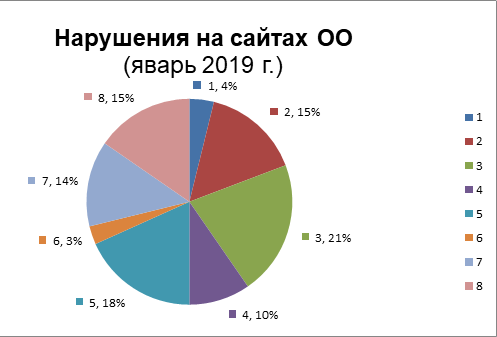 Задачи:
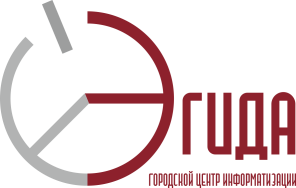 Размещение актуальной информации по вопросам ведения сайтов ОО в разделе на сайте ГЦИ «Эгида».
Анализ статистики проверки сайтов в сервисе WebSib.
Консультирование сотрудников ОО по вопросам наполнения сайтов в соответствии с нормативно-правовыми документами.
Курсовая подготовка сотрудников ОО по программе «Создание сайта ОО. Портфолио педагога».
Мониторинг сайтов с помощью сервиса WebSib
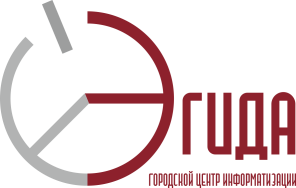 Сайты проверяются на строгое наличие 12 разделов

Примеры ошибочных текстов:
Некорректное название раздела «Сведения об образовательном учреждении»
Некорректное название подразделов
Пропущены знаки, пробелы или допущена орфографическая ошибка
Письмо Минобрнауки Новосибирской области от 13.09.2017 №7414-03/25 «О начале работы 
процесса актуализации информации образовательных организаций»
Мониторинг сайтов с помощью сервиса WebSib
Дзержинский район
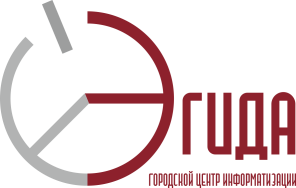 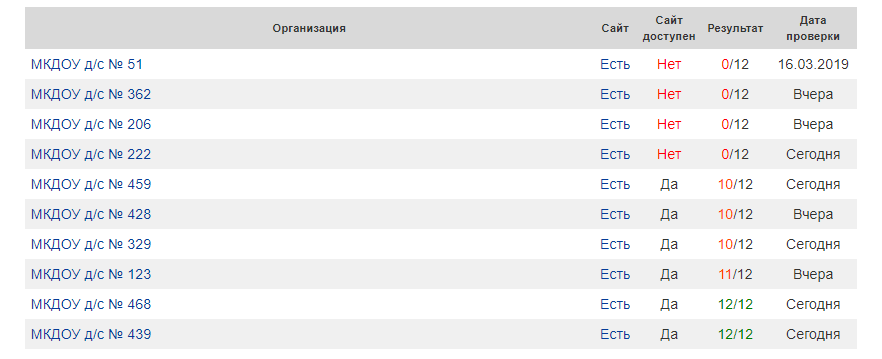 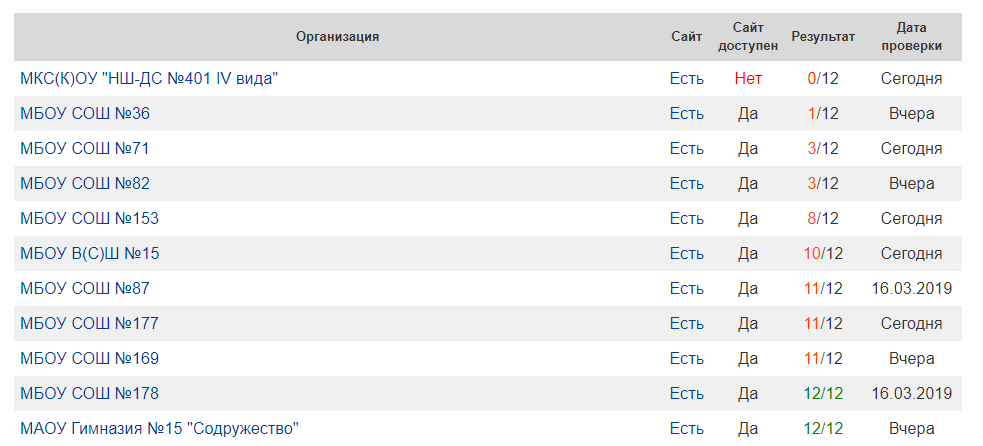 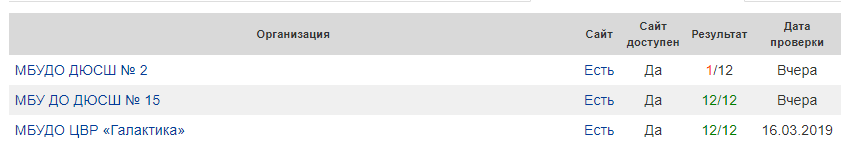 Мониторинг сайтов с помощью сервиса WebSib
Калининский  район
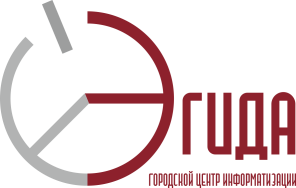 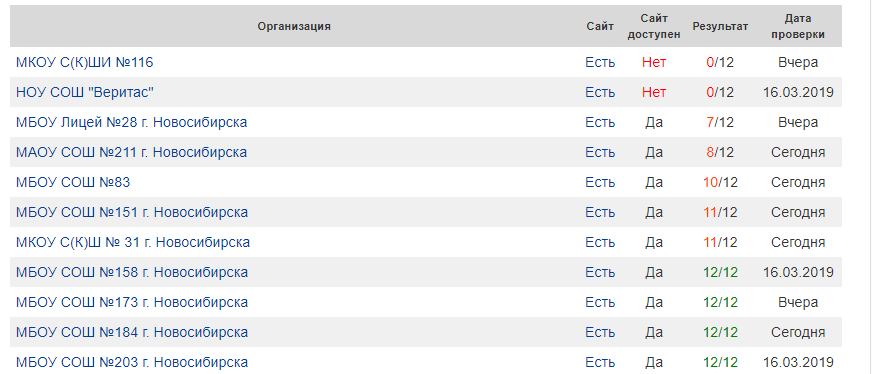 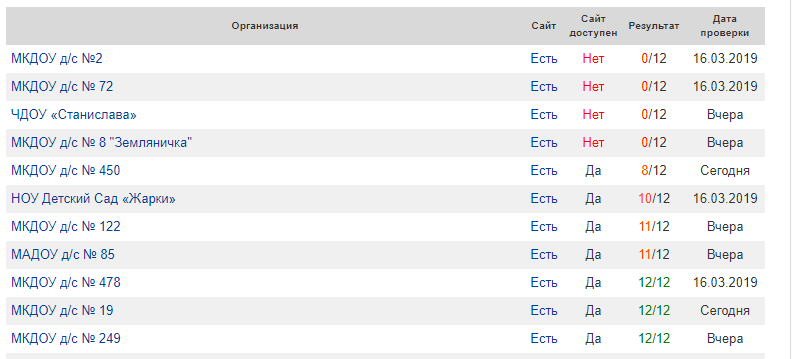 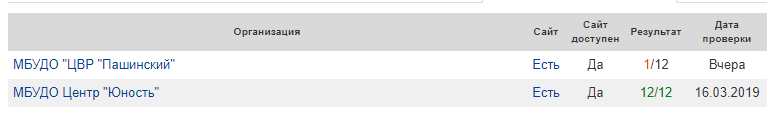 Мониторинг сайтов с помощью сервиса WebSib
Кировский  район
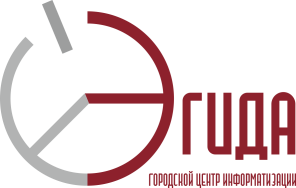 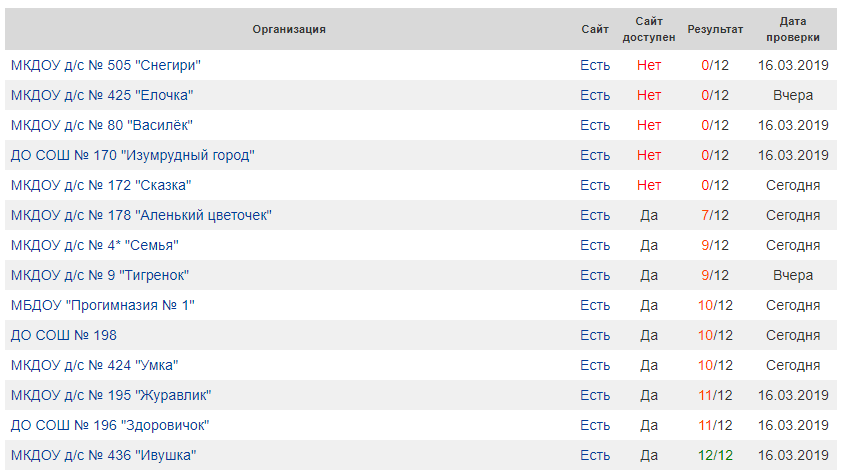 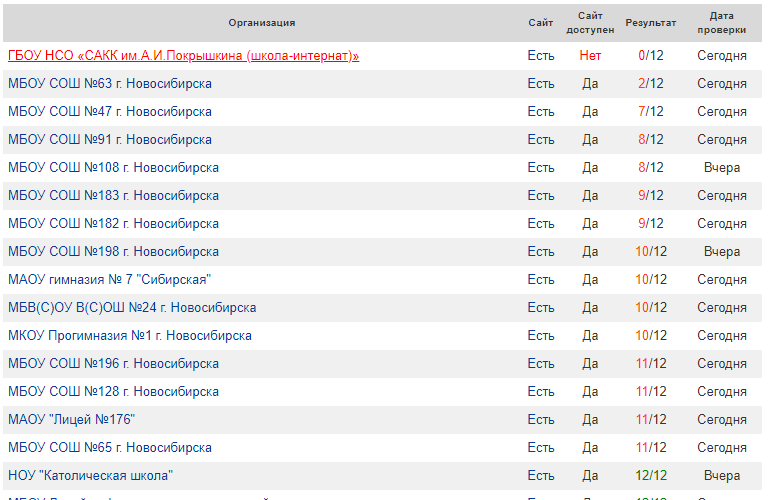 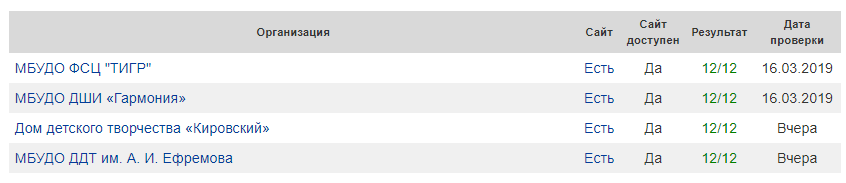 Мониторинг сайтов с помощью сервиса WebSib
Ленинский  район
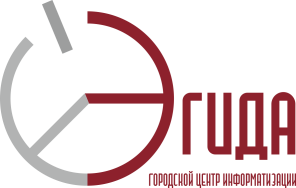 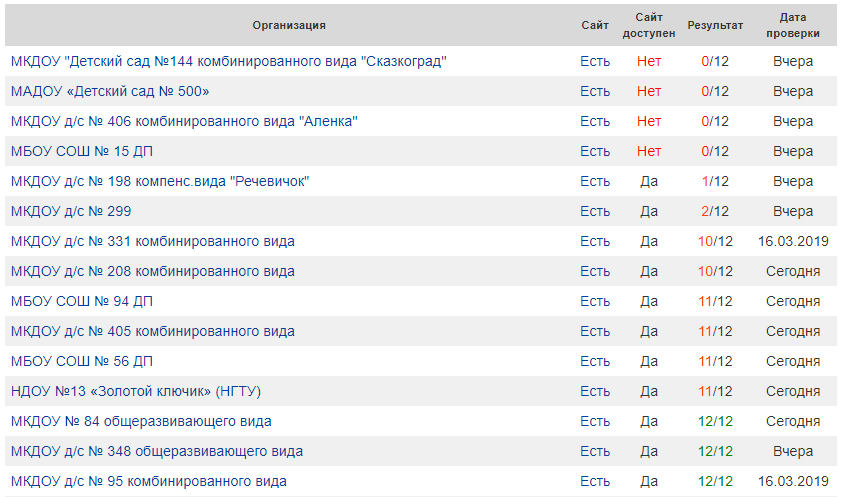 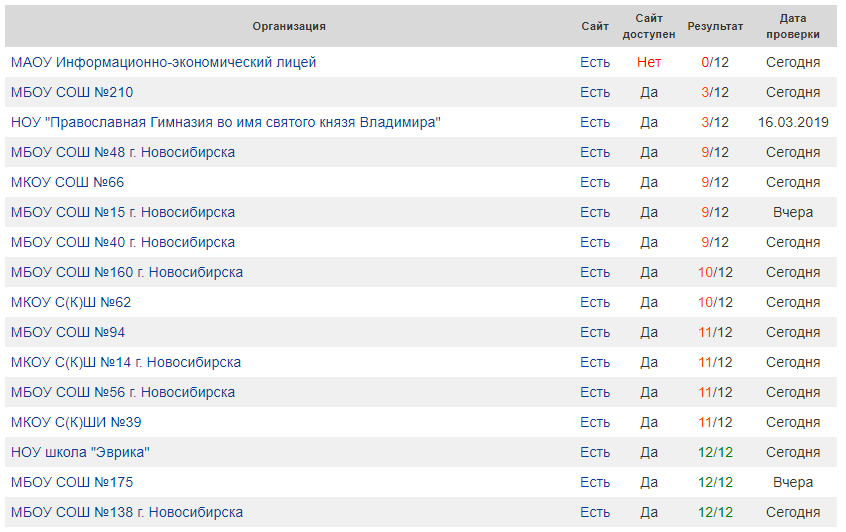 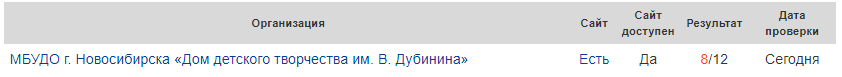 Мониторинг сайтов с помощью сервиса WebSib
Октябрьский  район
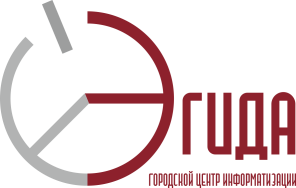 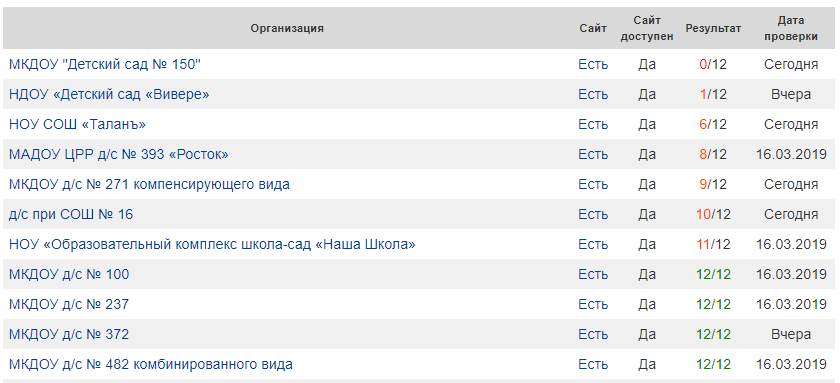 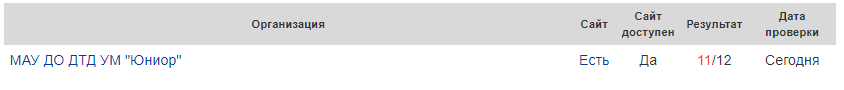 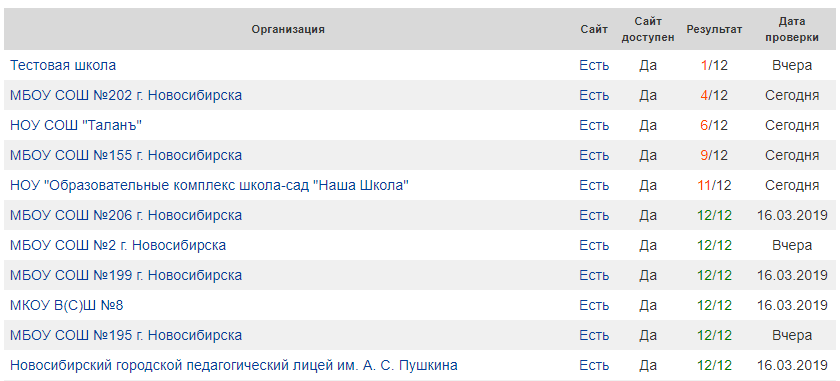 Мониторинг сайтов с помощью сервиса WebSib
Первомайский  район
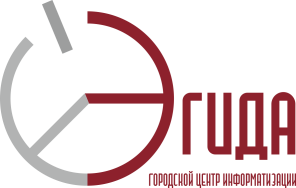 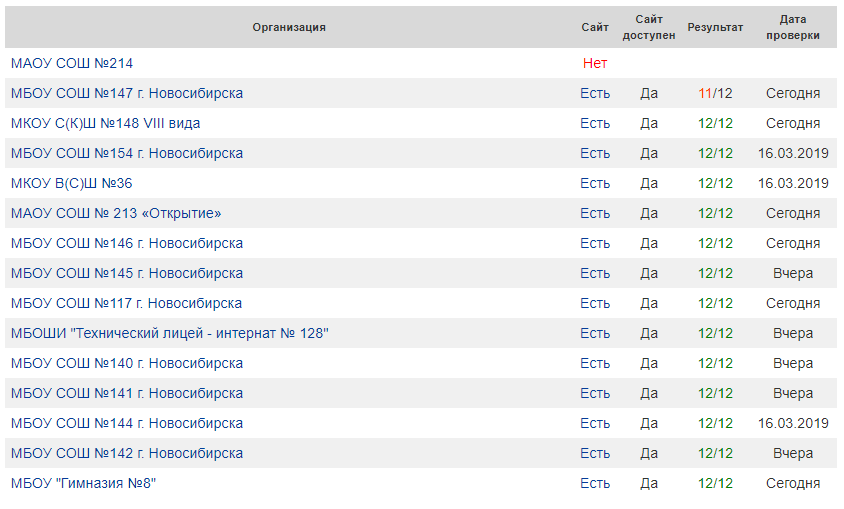 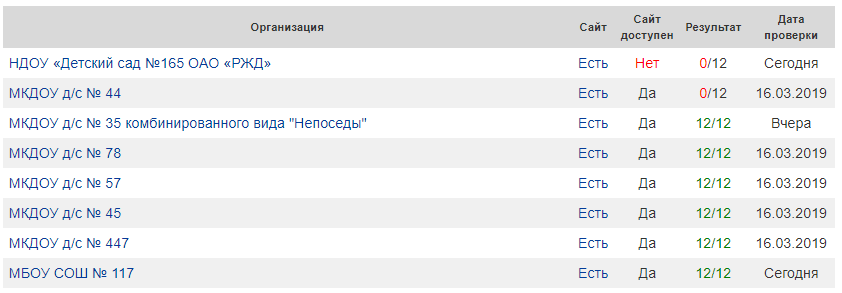 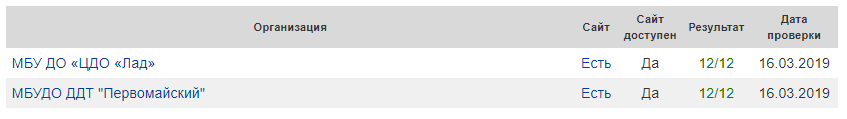 Мониторинг сайтов с помощью сервиса WebSib
Советский  район
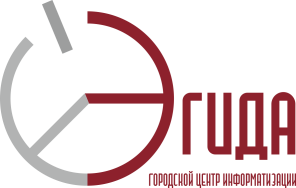 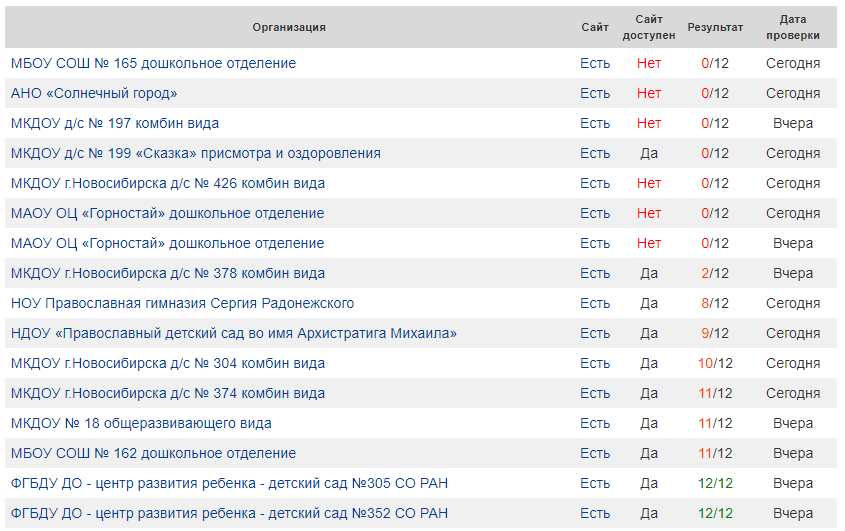 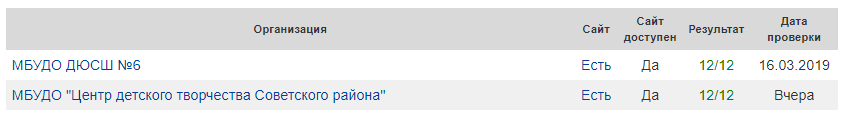 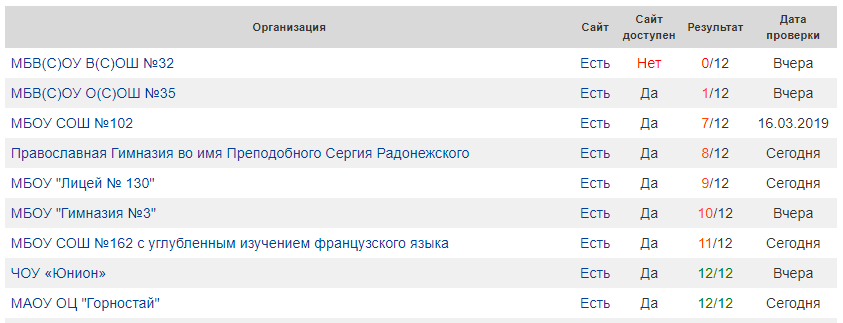 Мониторинг сайтов с помощью сервиса WebSib
Центральный округ
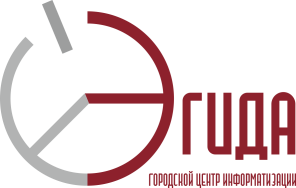 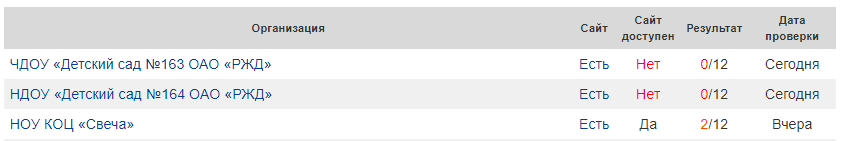 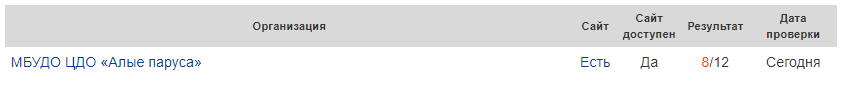 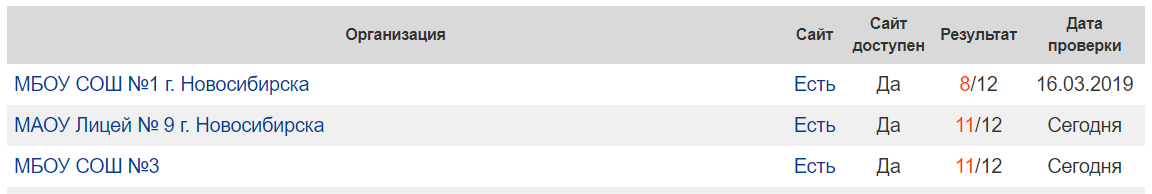 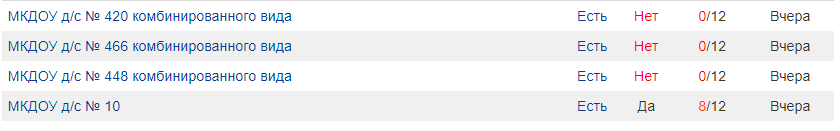 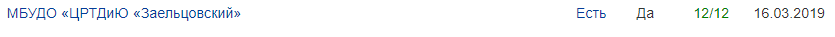 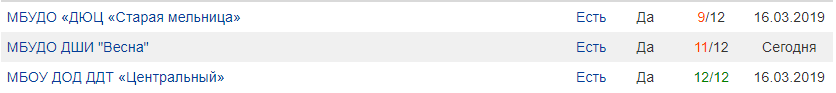 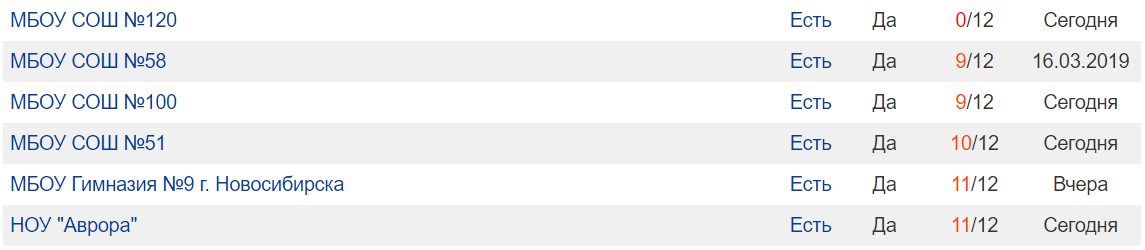 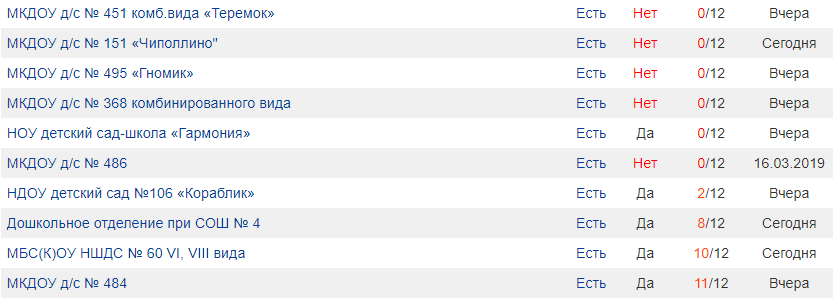 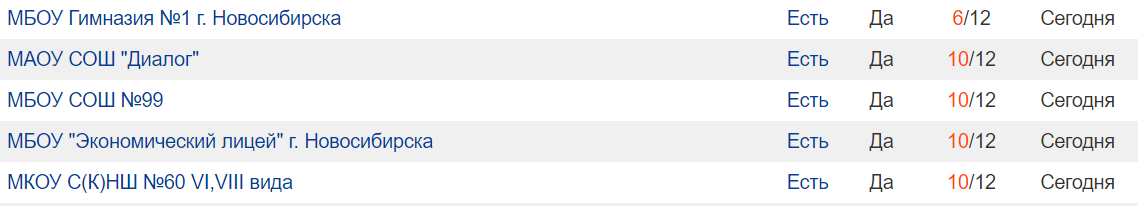 Мониторинг сайтов с помощью сервиса WebSib
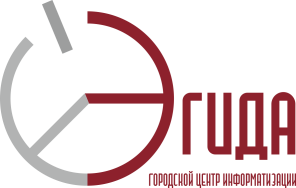 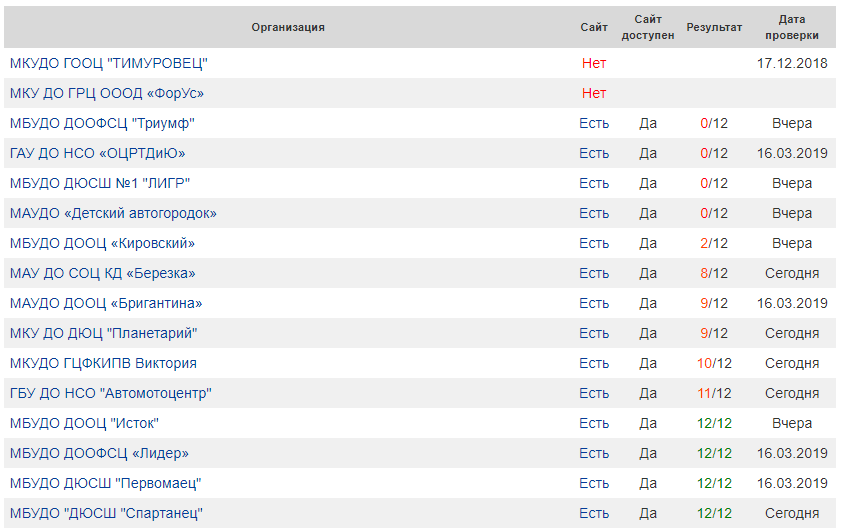 Наполнение сайта МБОУ СОШ № 169
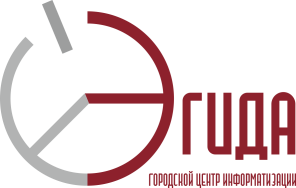 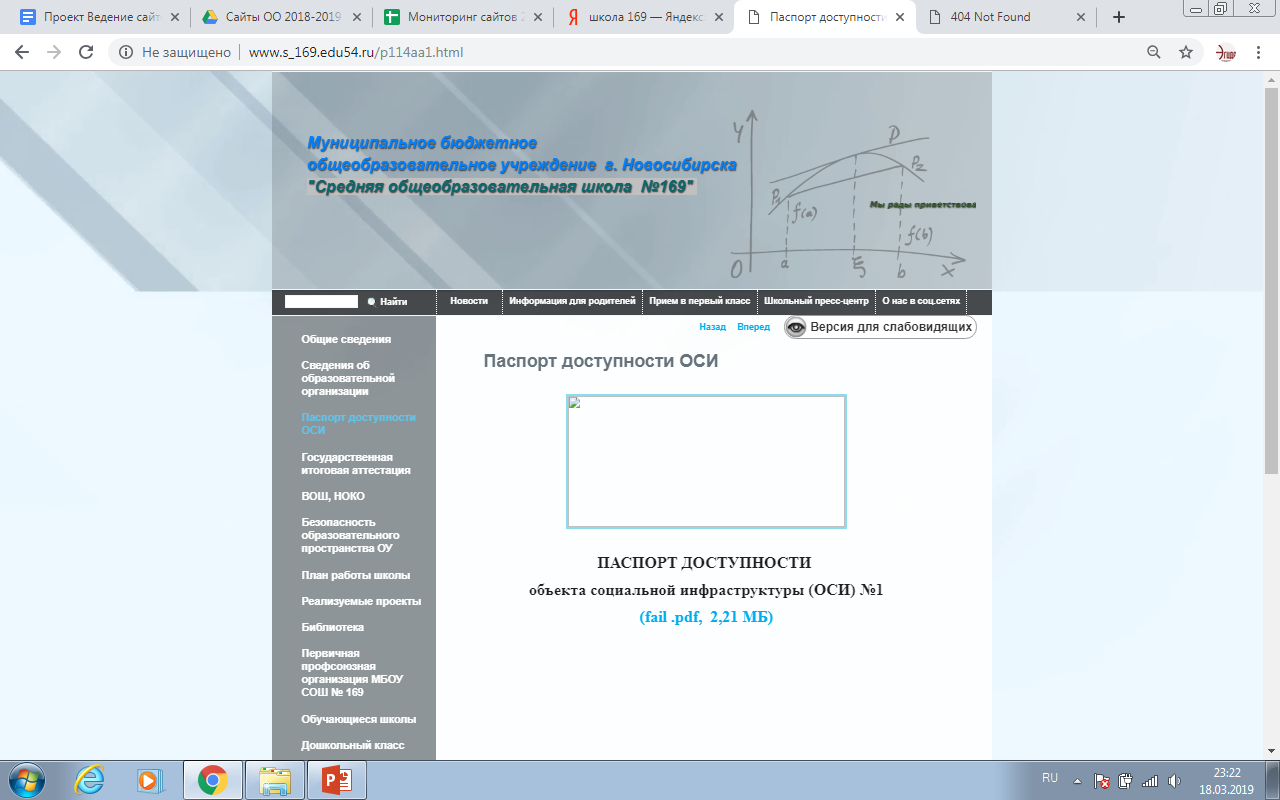 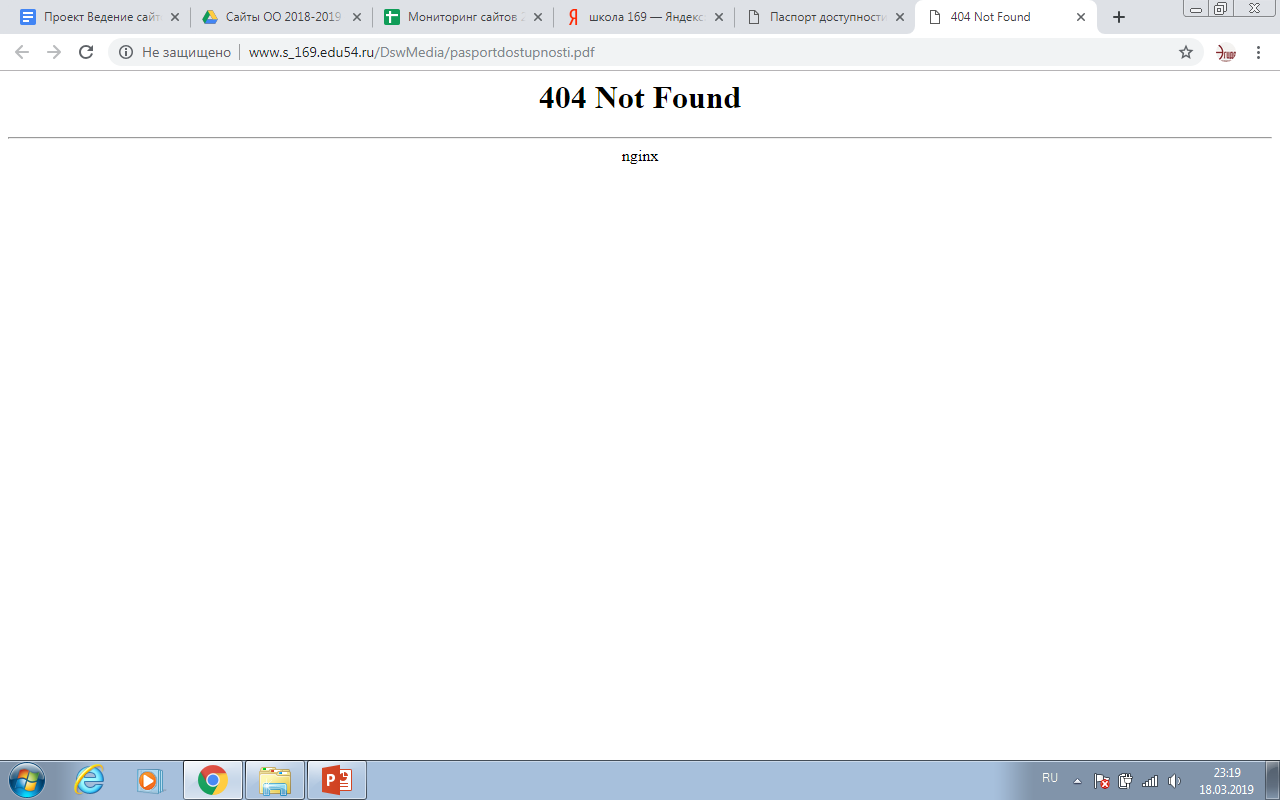 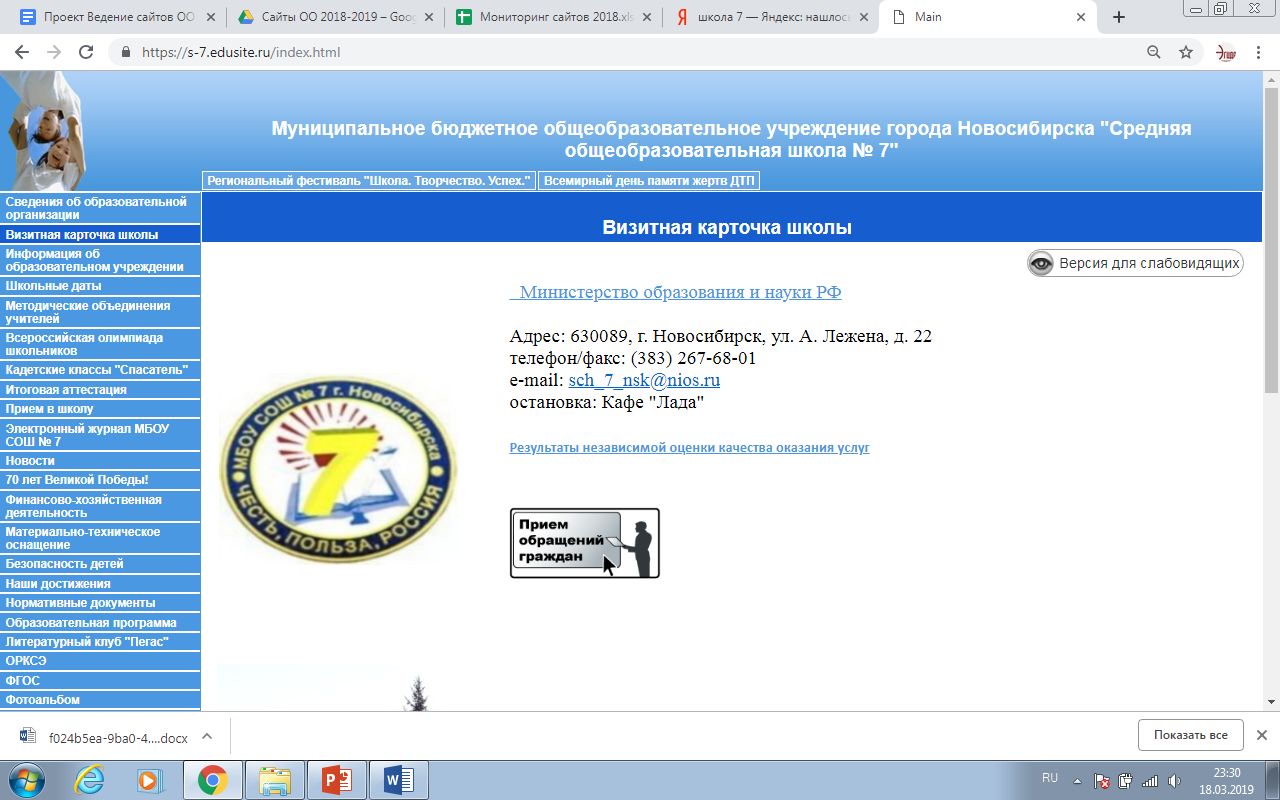 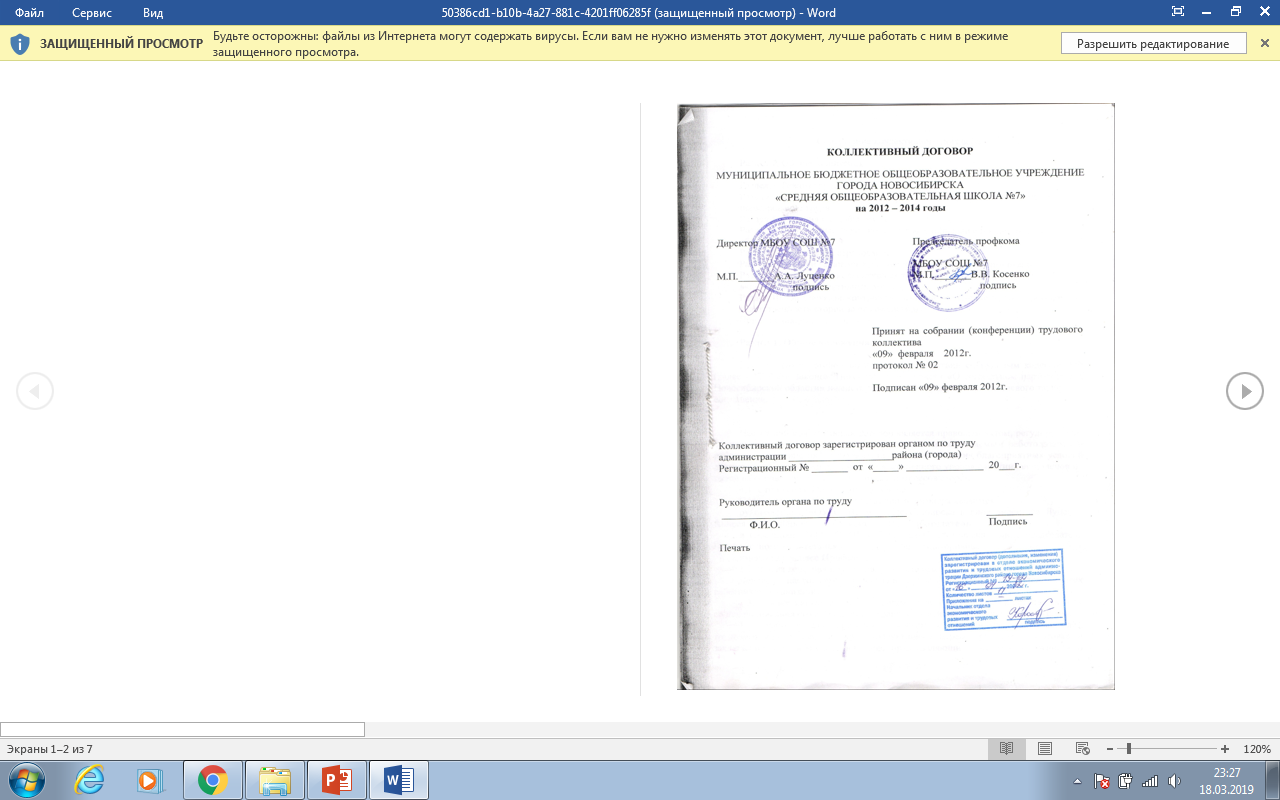 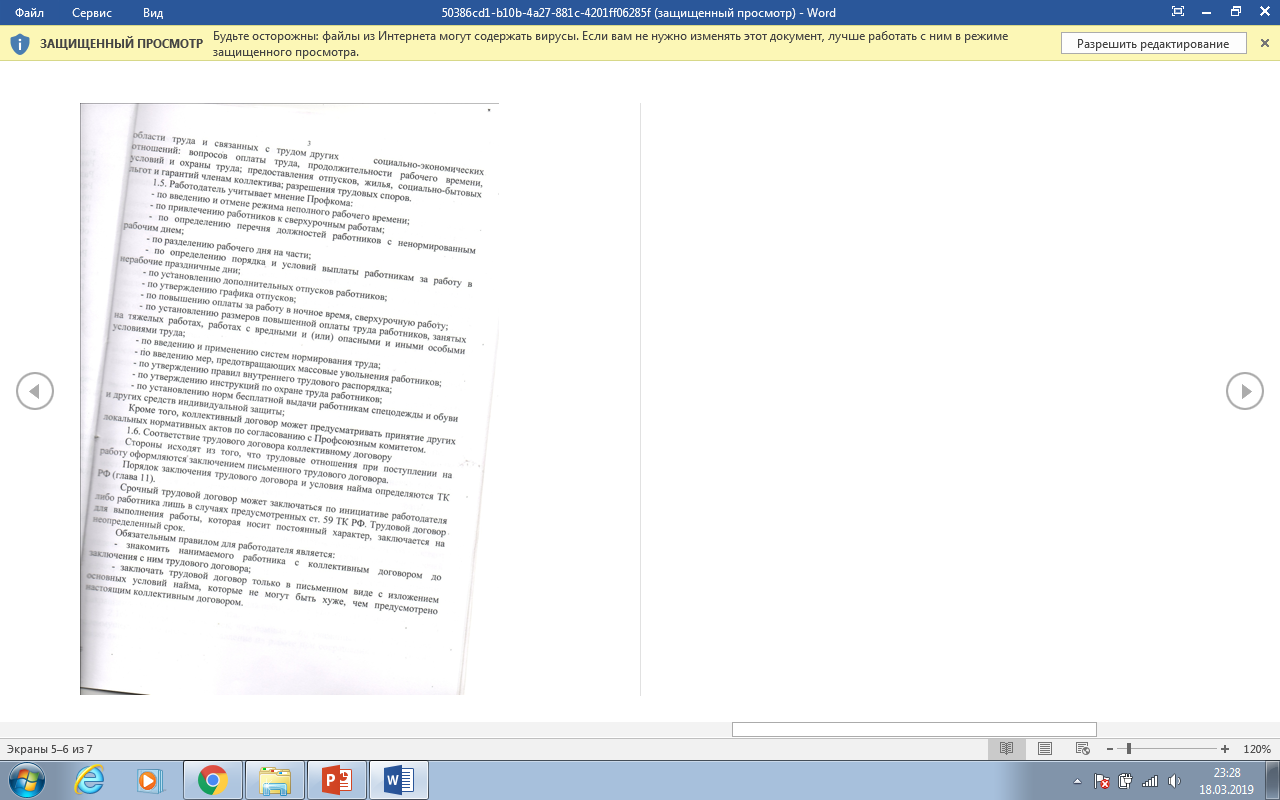 Наполнение сайта МБОУ СОШ №7
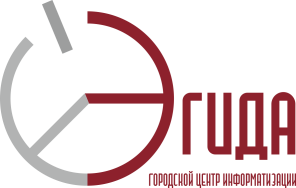 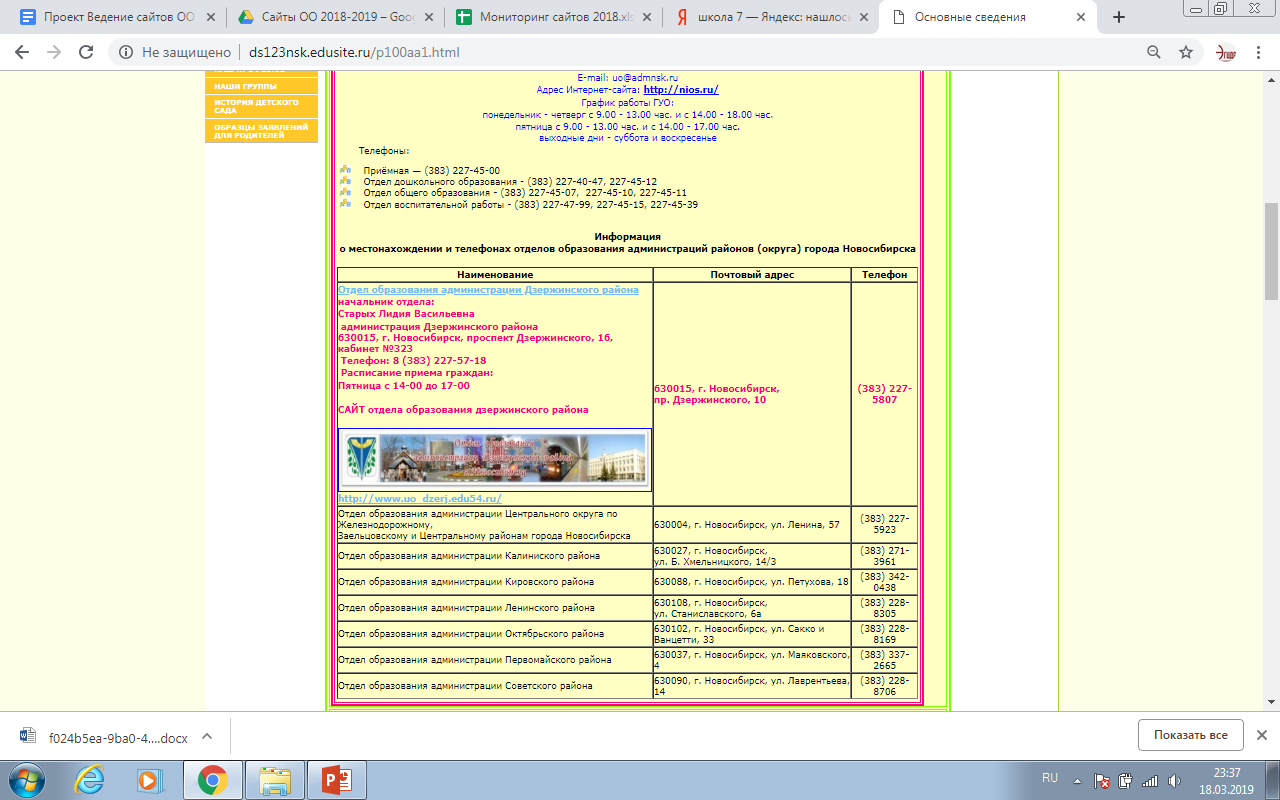 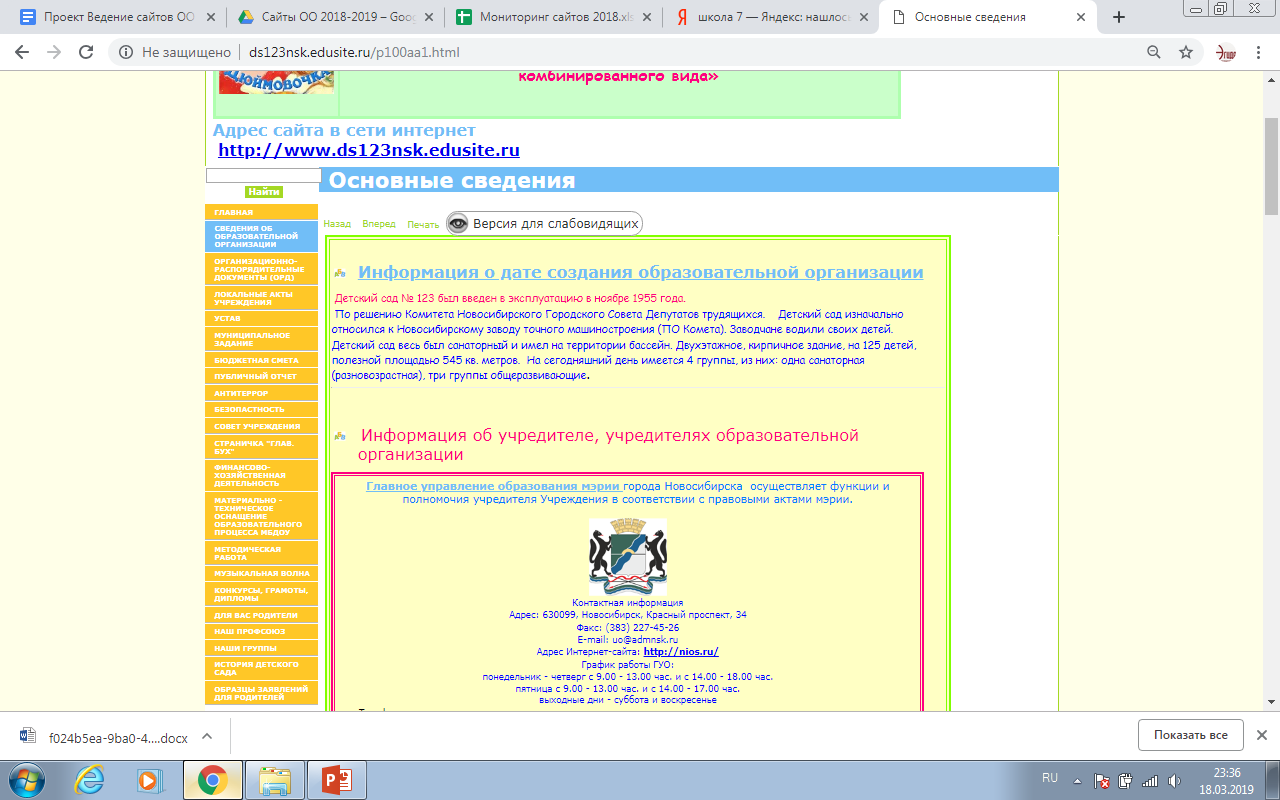 Наполнение сайта МКДОУ ДС №123
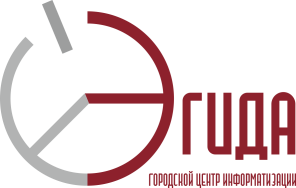 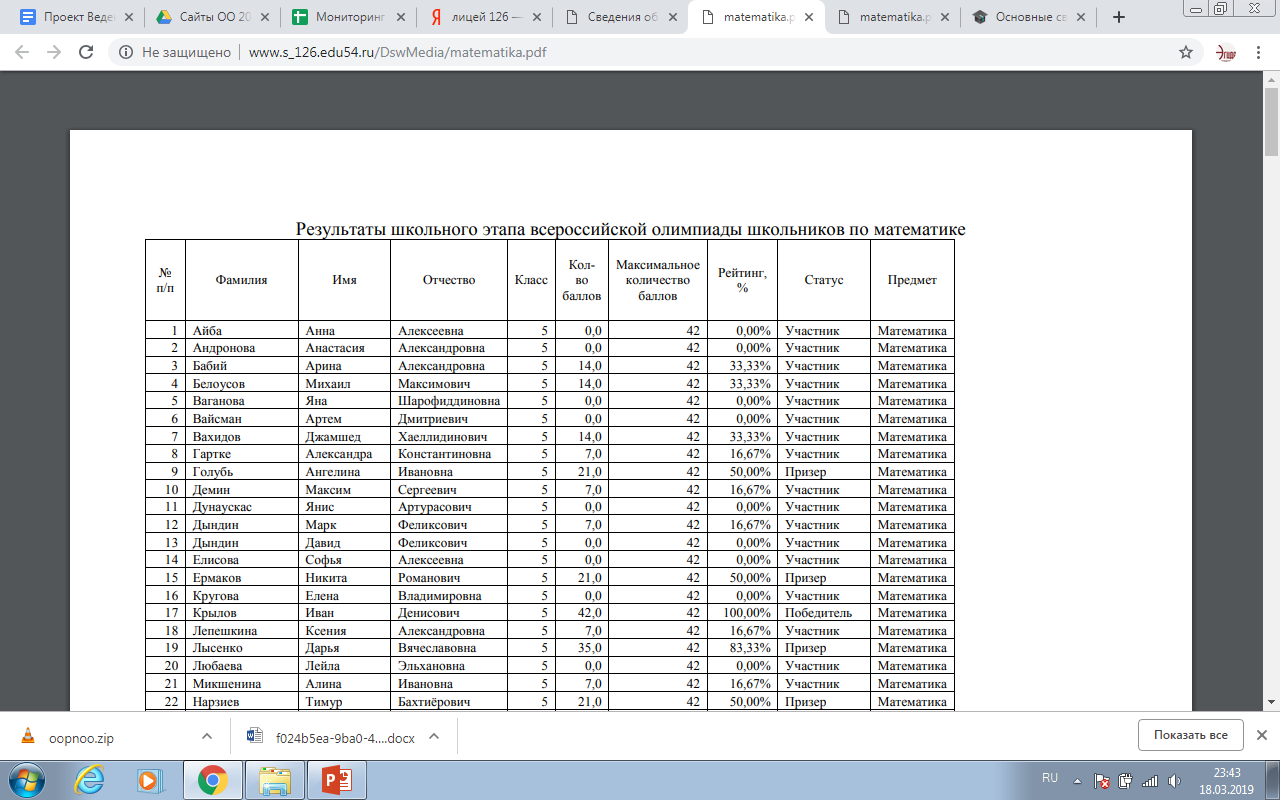 Наполнение сайта МБОУ Лицей №126
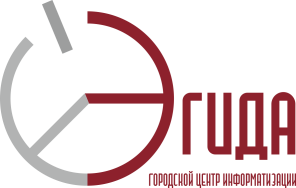 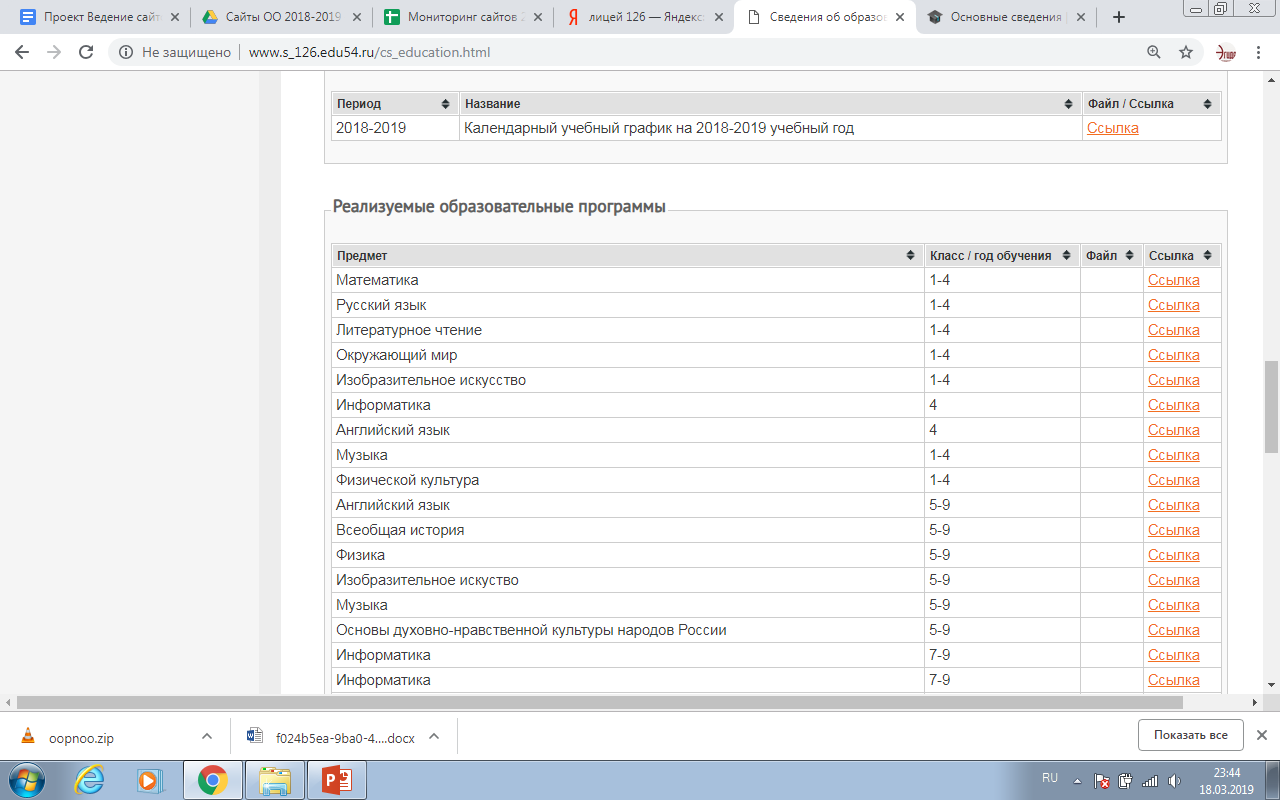 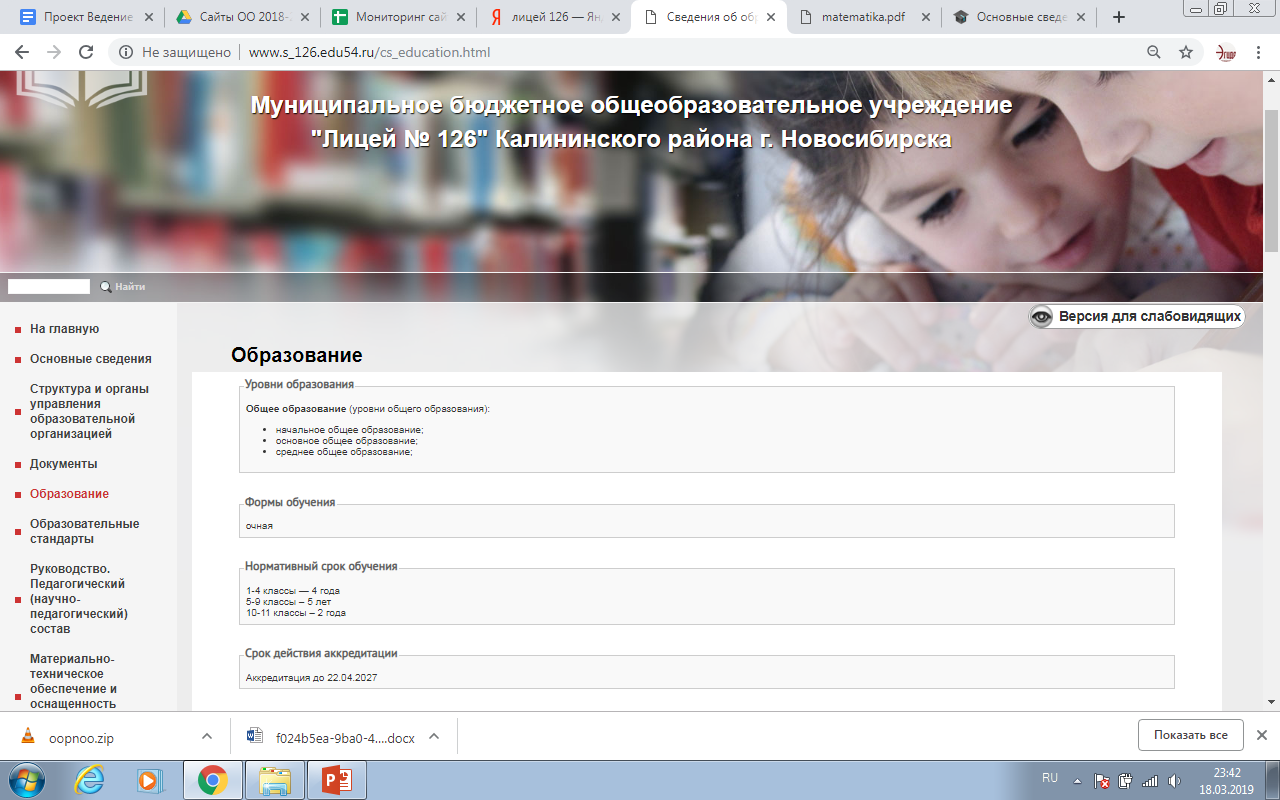 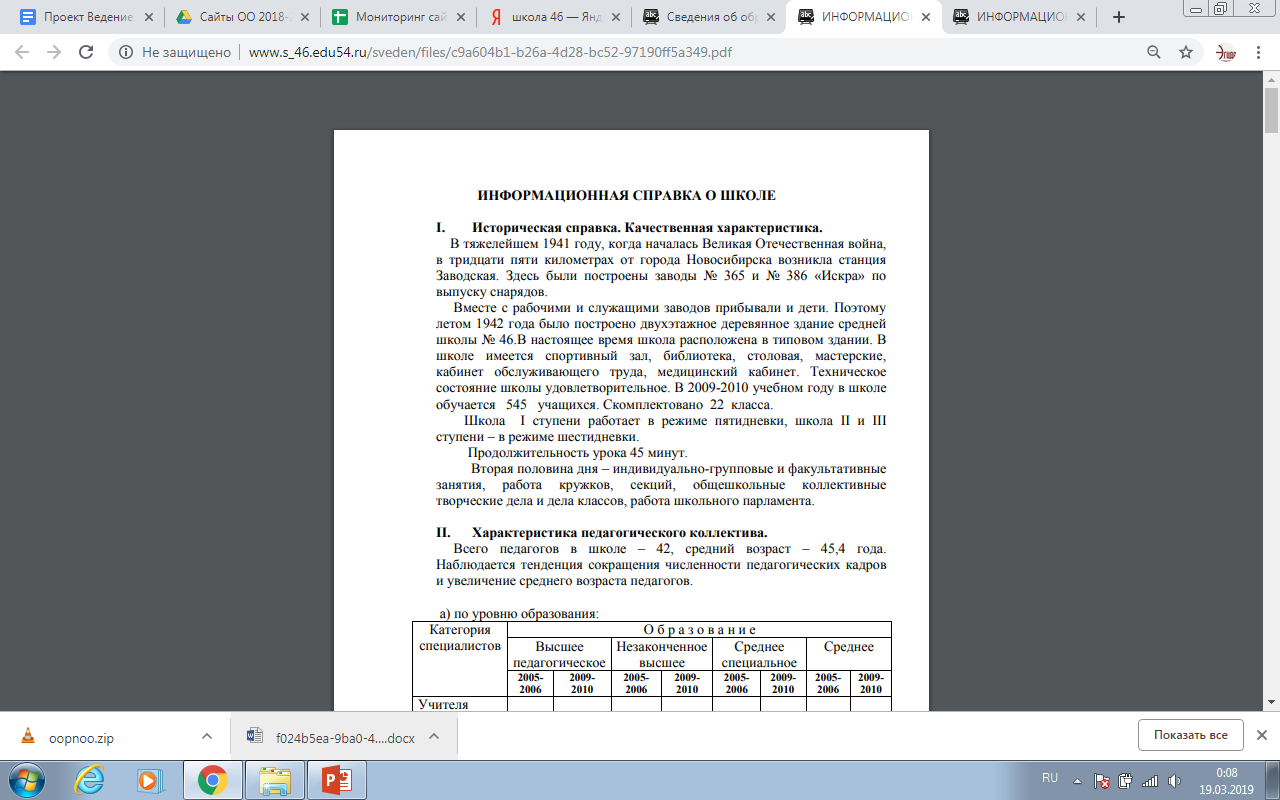 Наполнение сайта МБОУ СОШ № 46
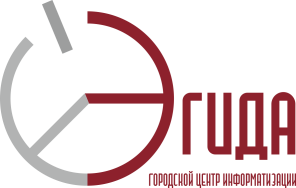 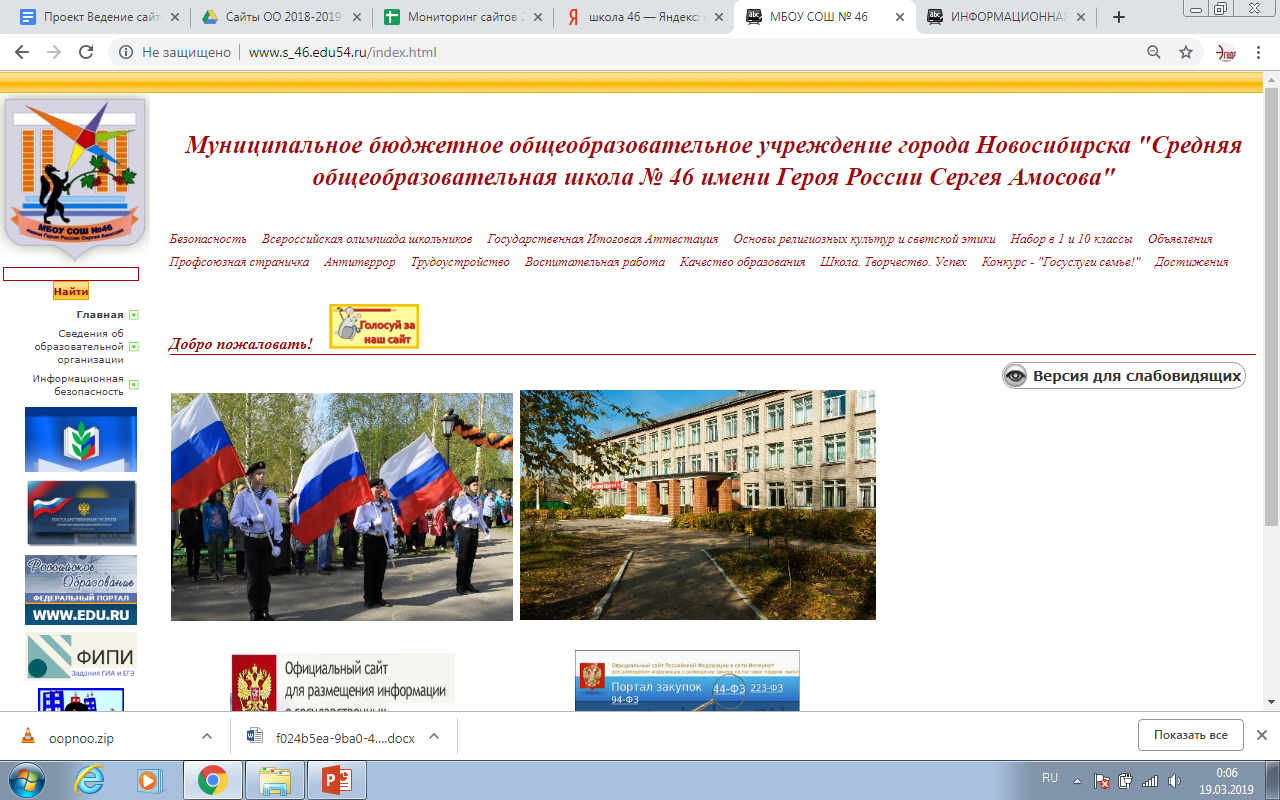 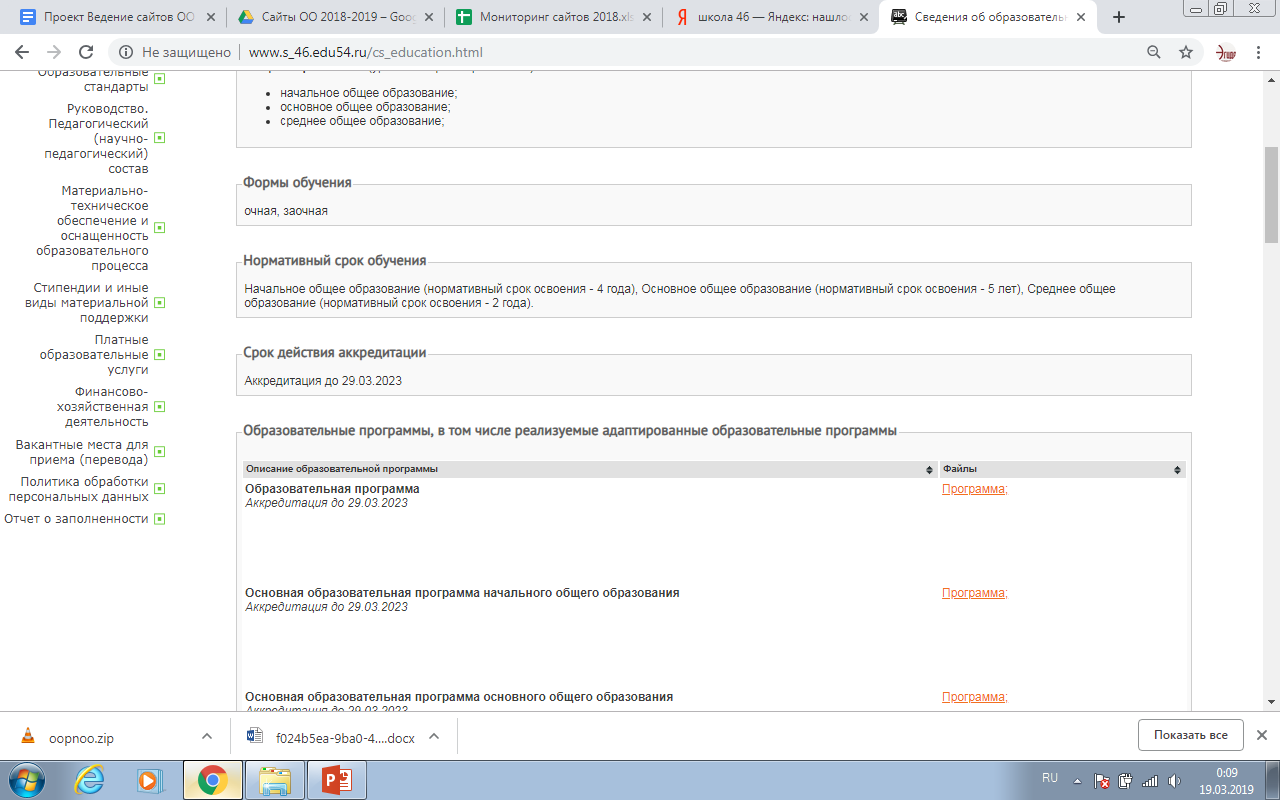 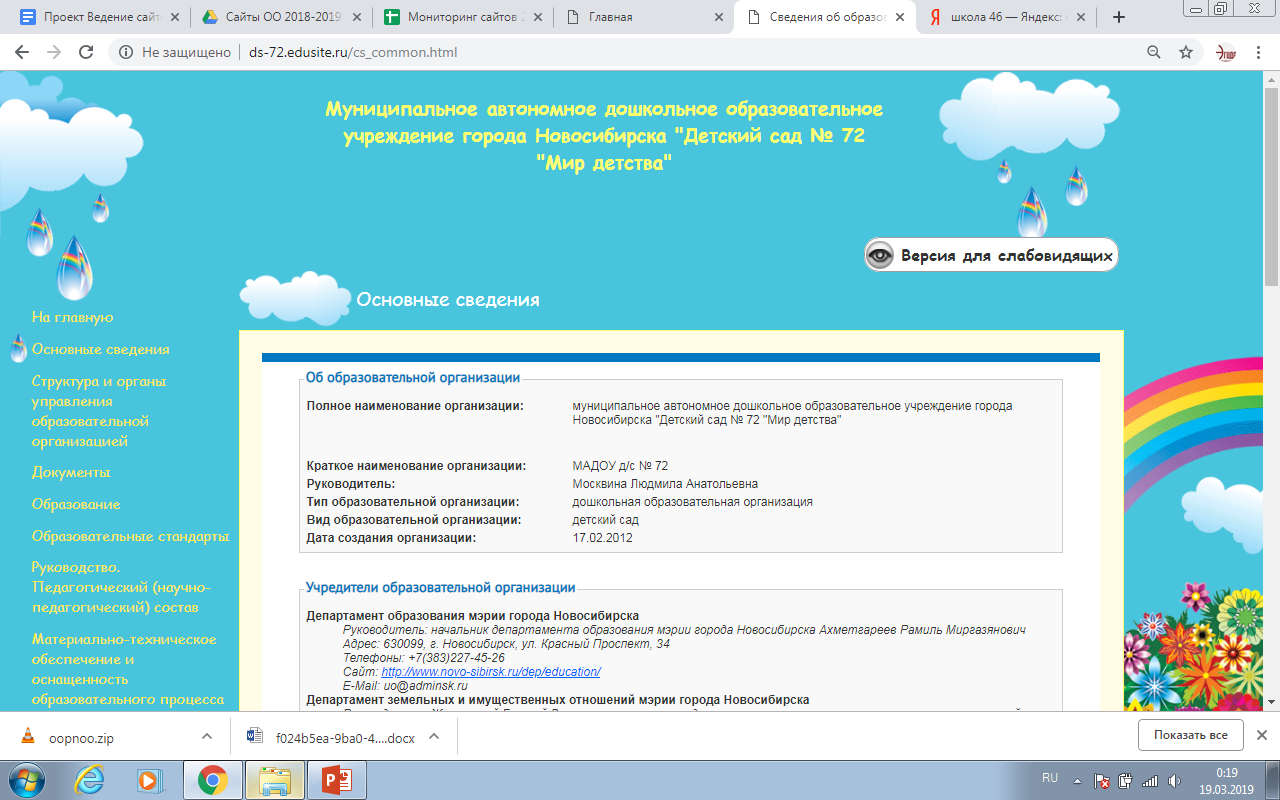 Наполнение сайта МАДОУ д/с № 72
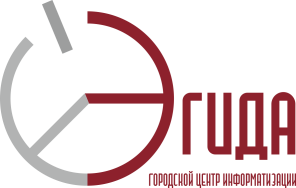 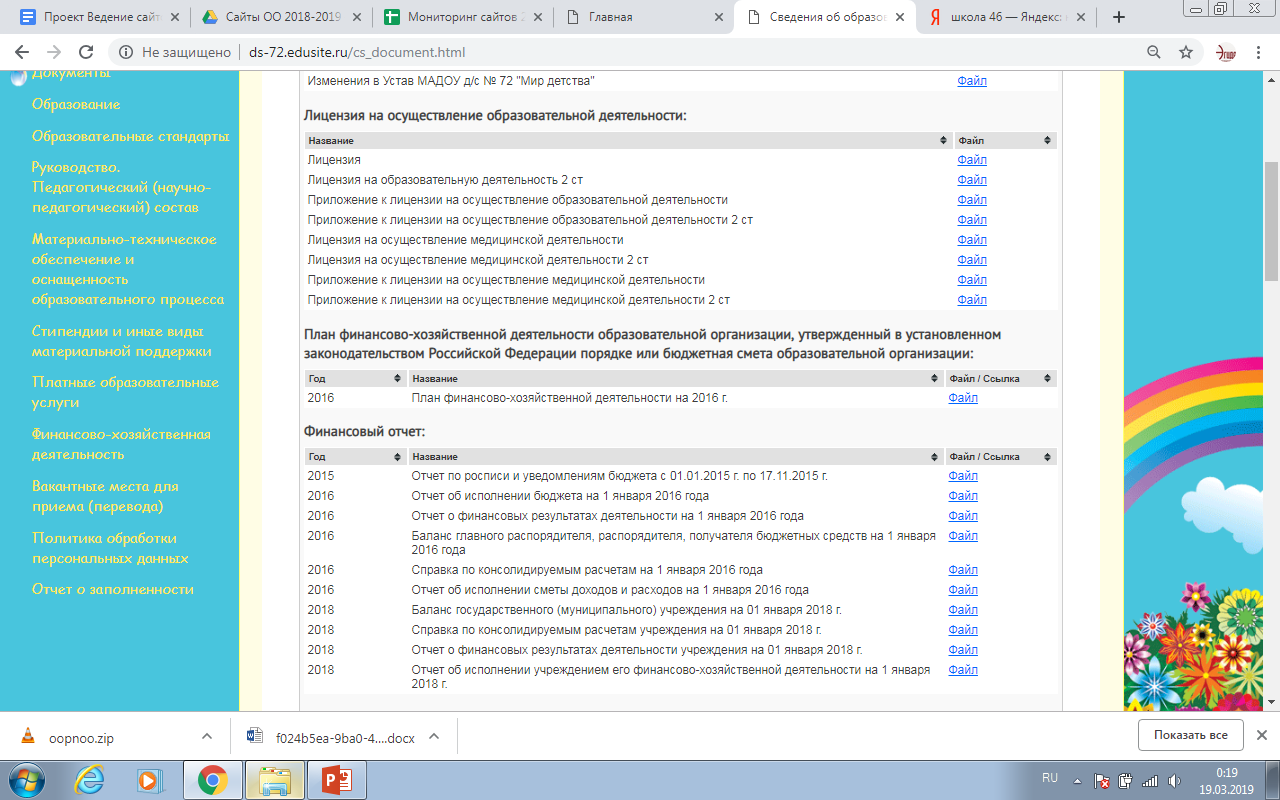 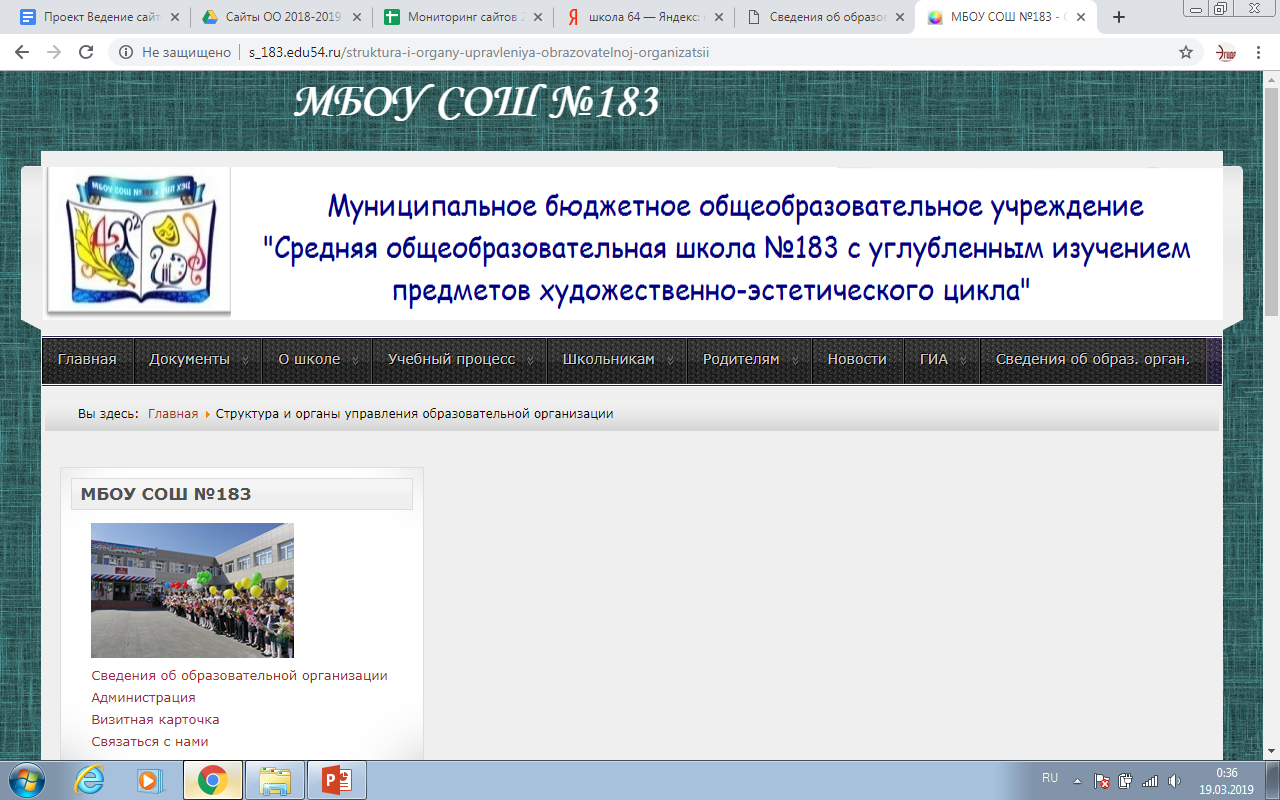 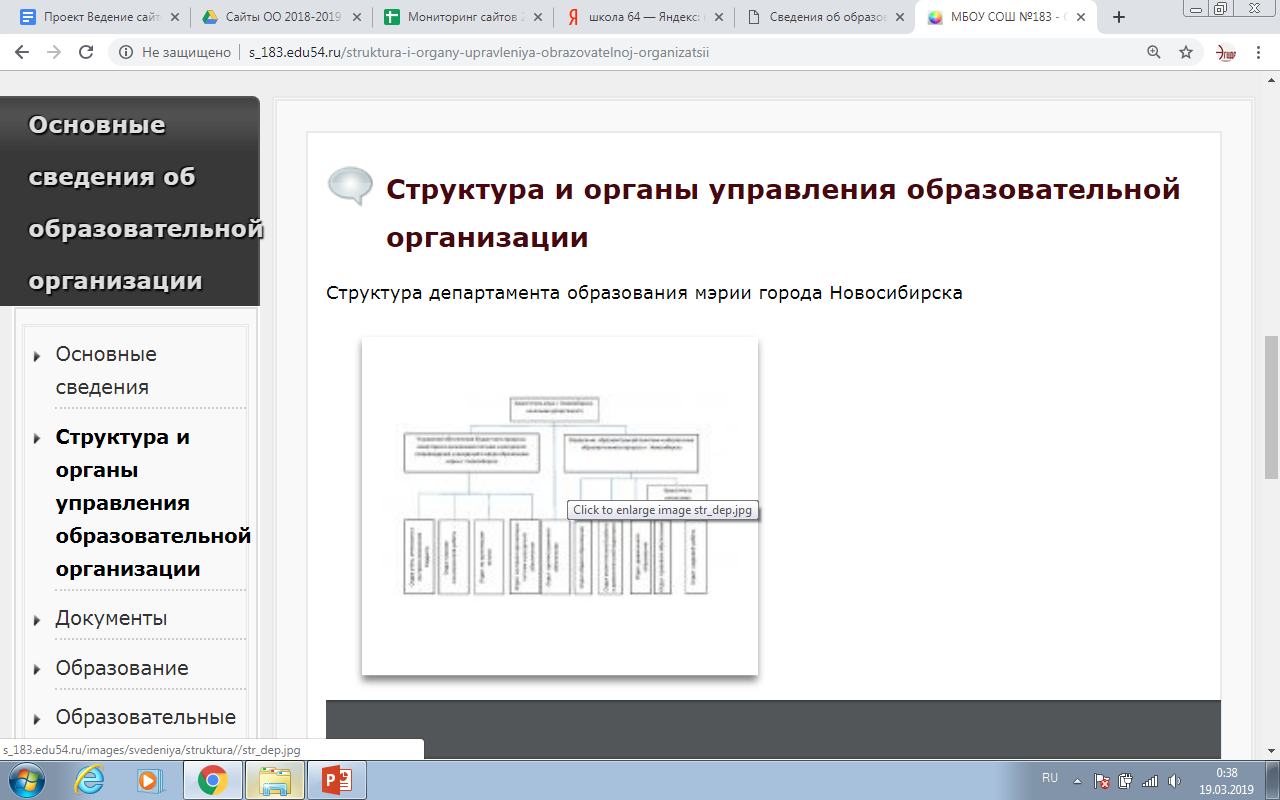 Наполнение сайта МБОУ СОШ №183
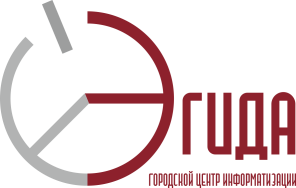 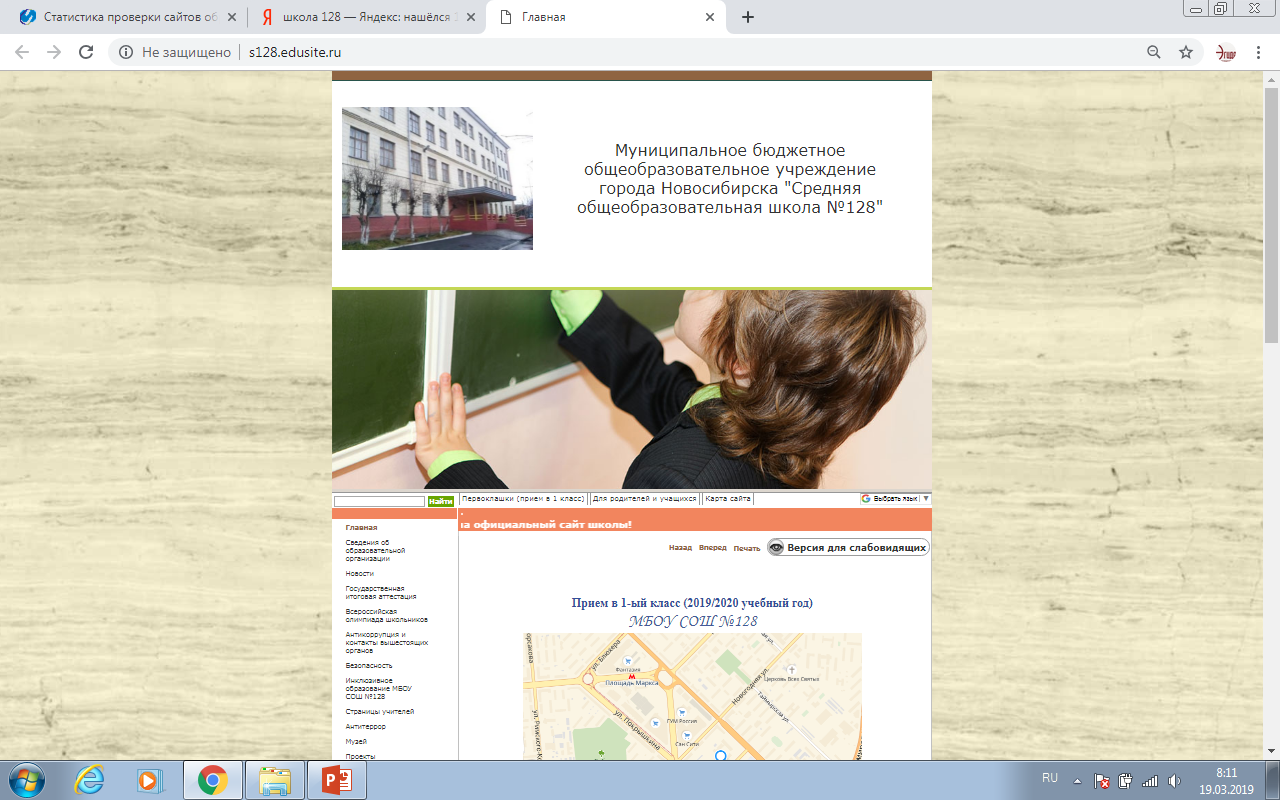 Наполнение сайта МБОУ СОШ № 128
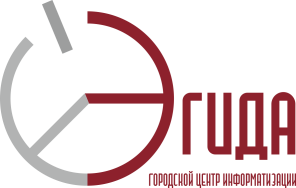 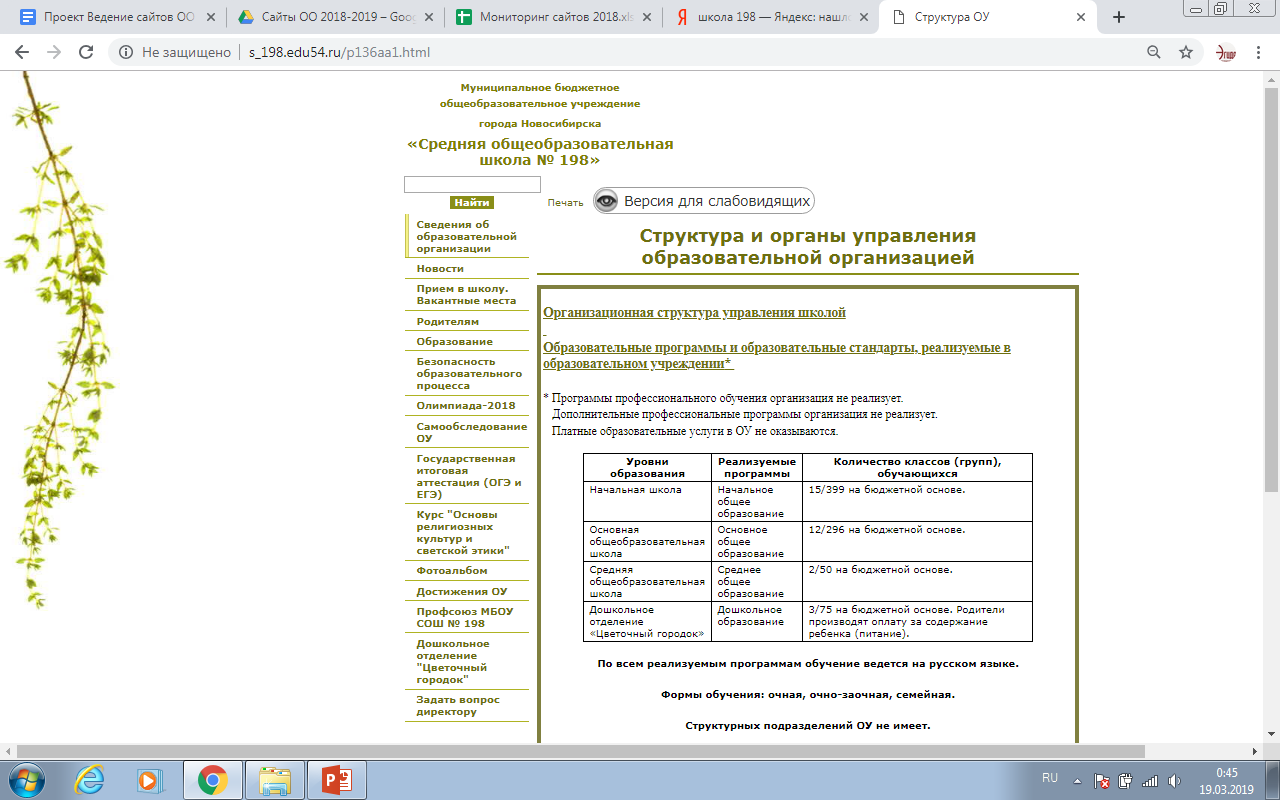 Наполнение сайта МБОУ СОШ № 198
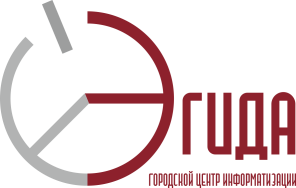 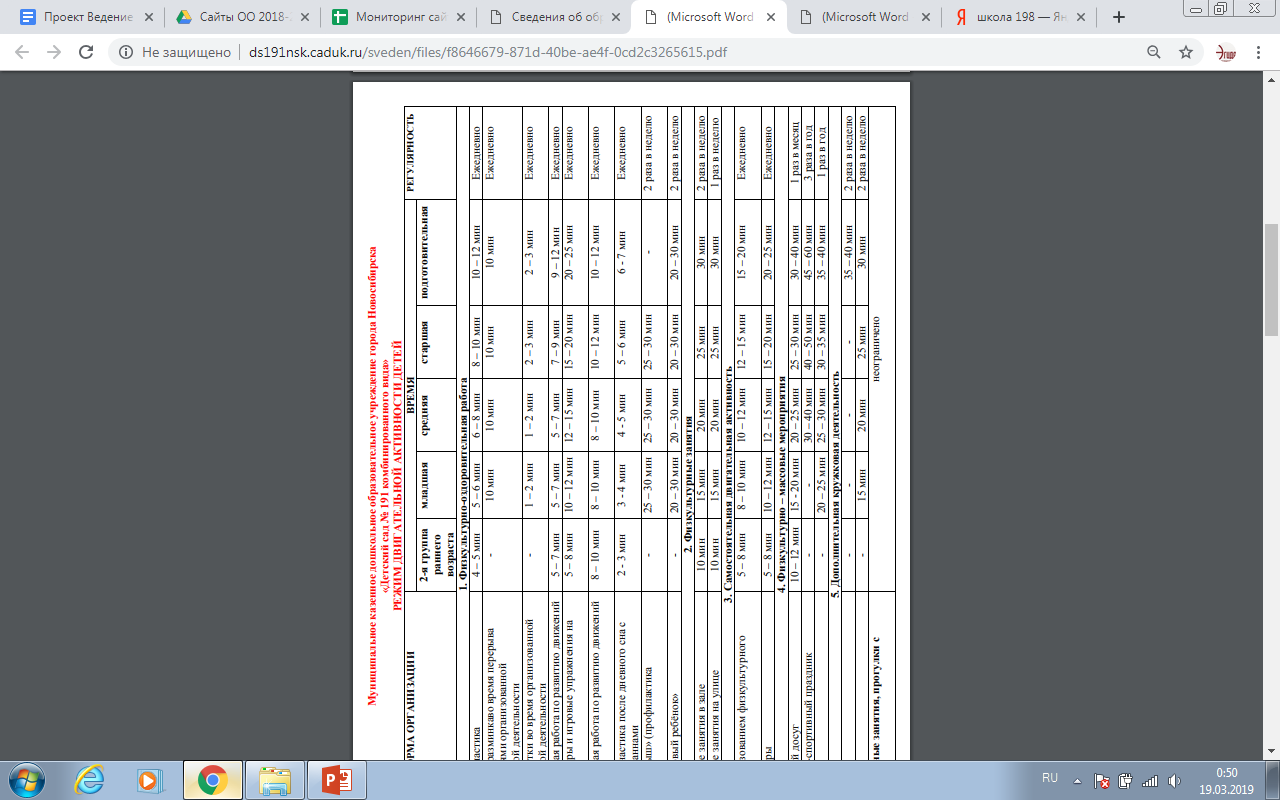 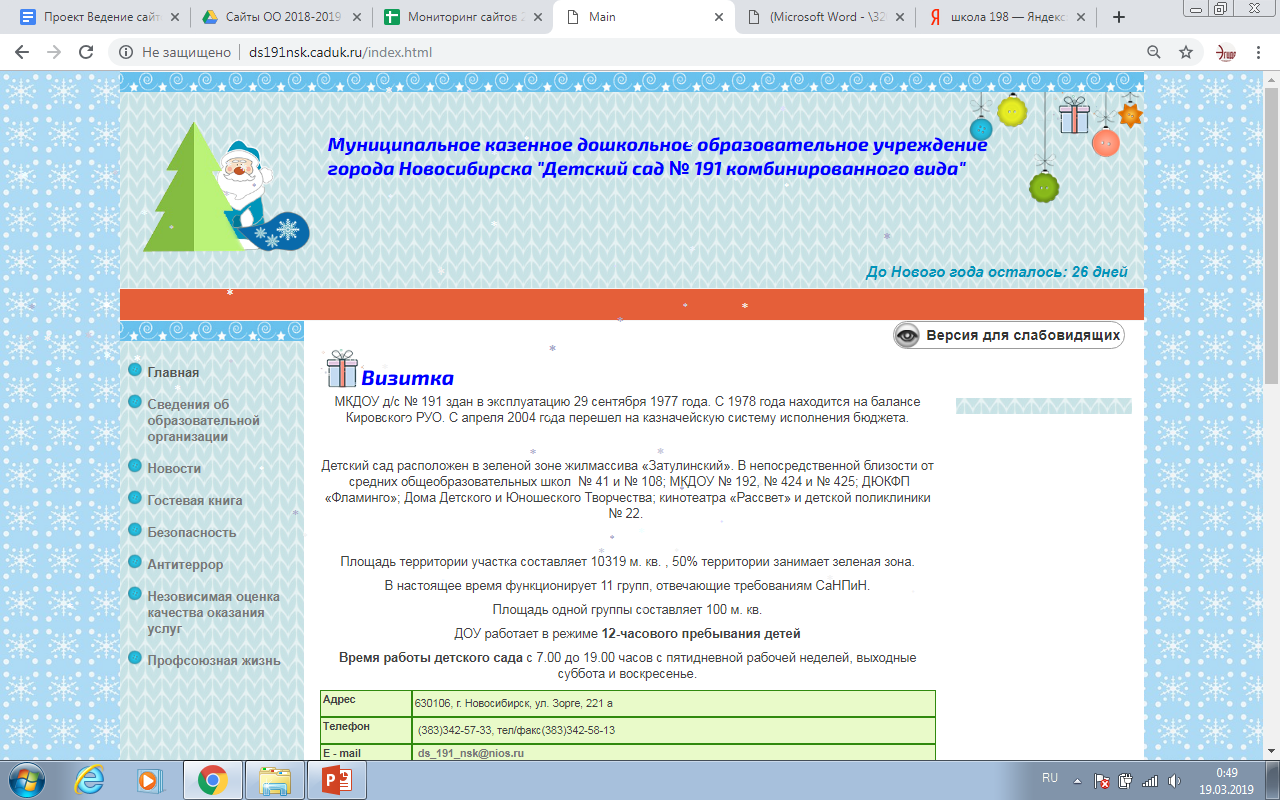 Наполнение сайта МКДОУ д/с № 191
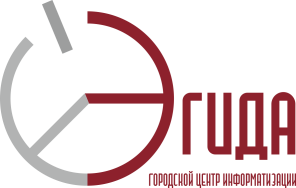 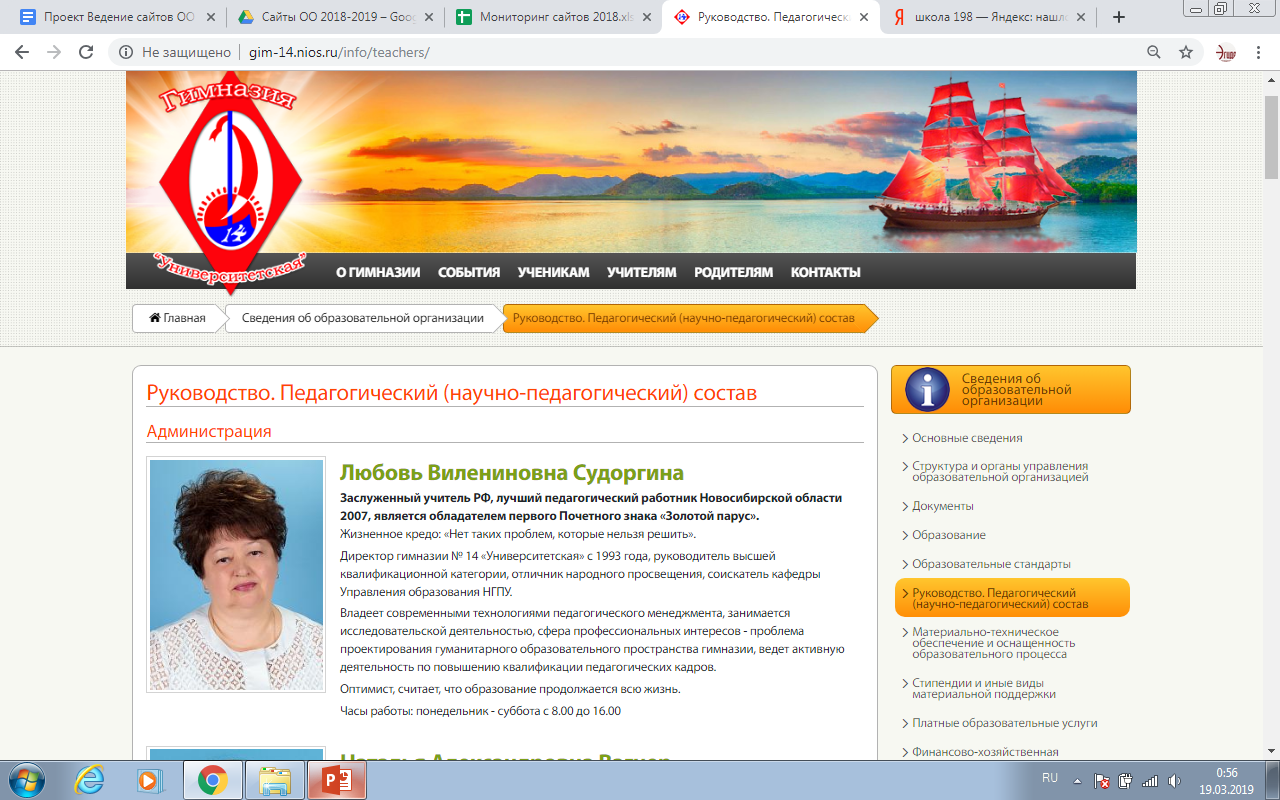 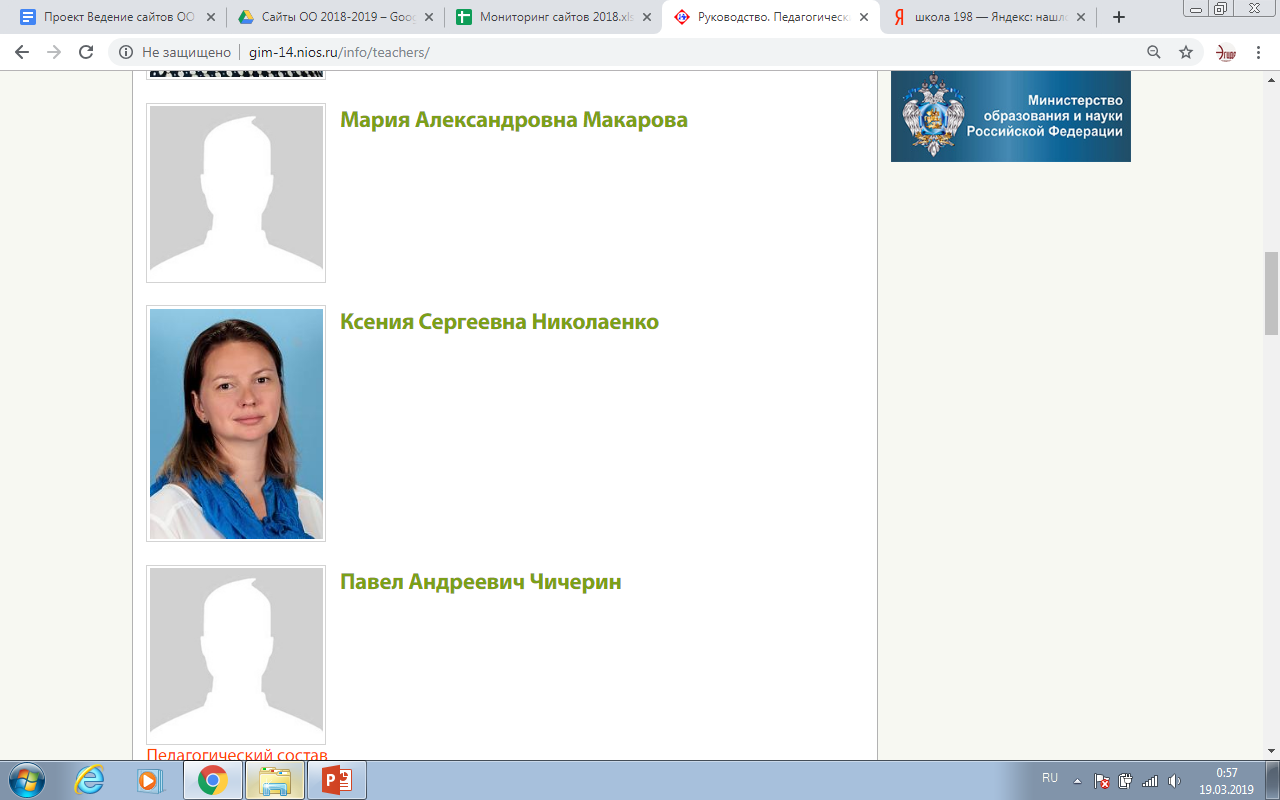 Наполнение сайта МБОУ Гимназия №14
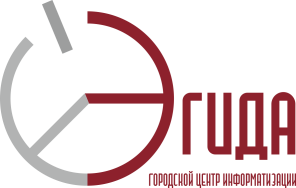 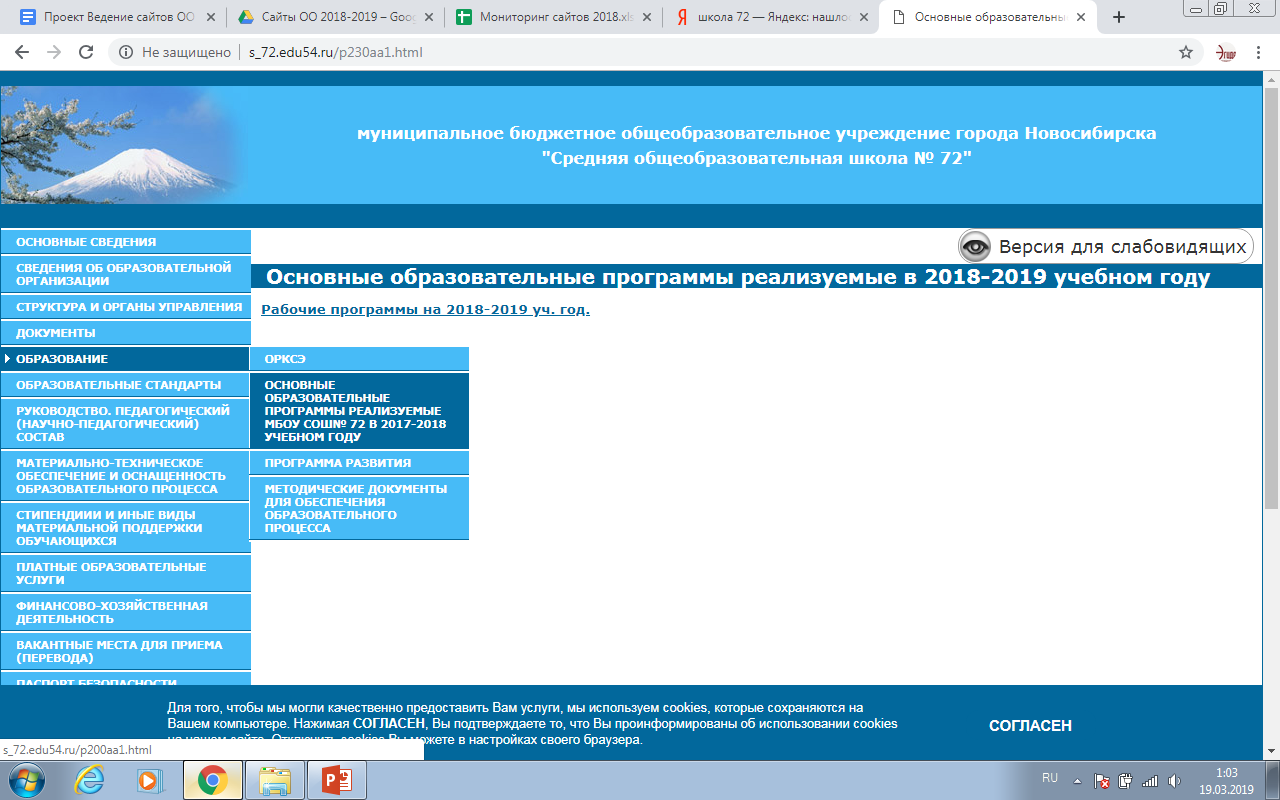 Наполнение сайта МБОУ СОШ № 72
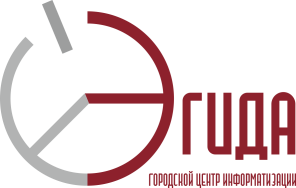 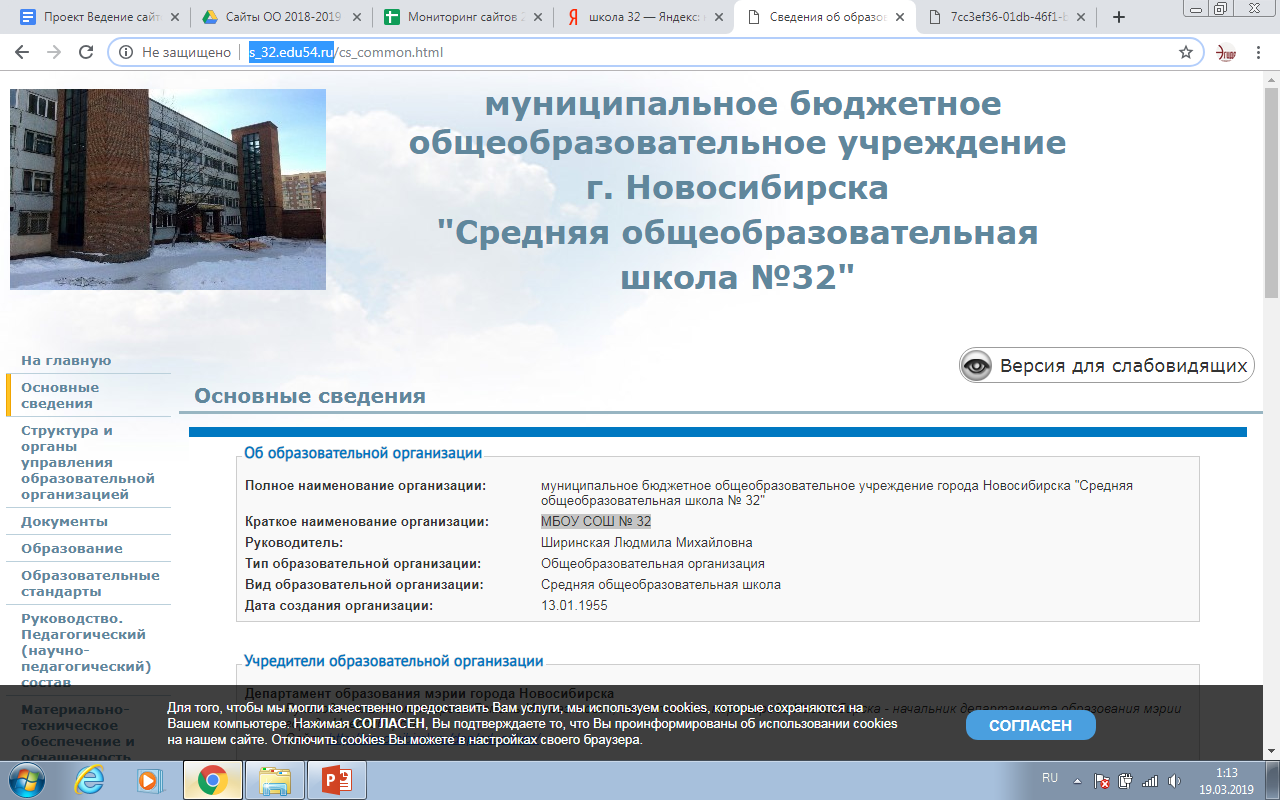 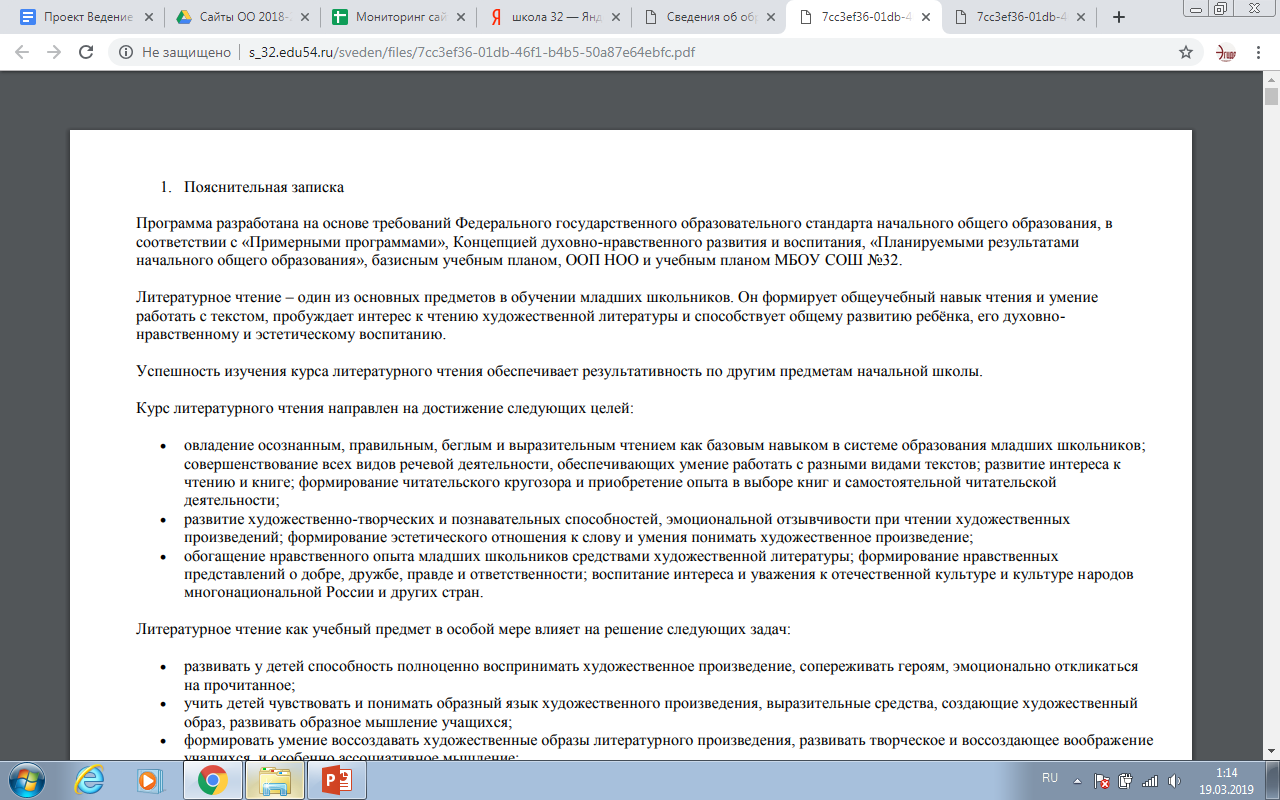 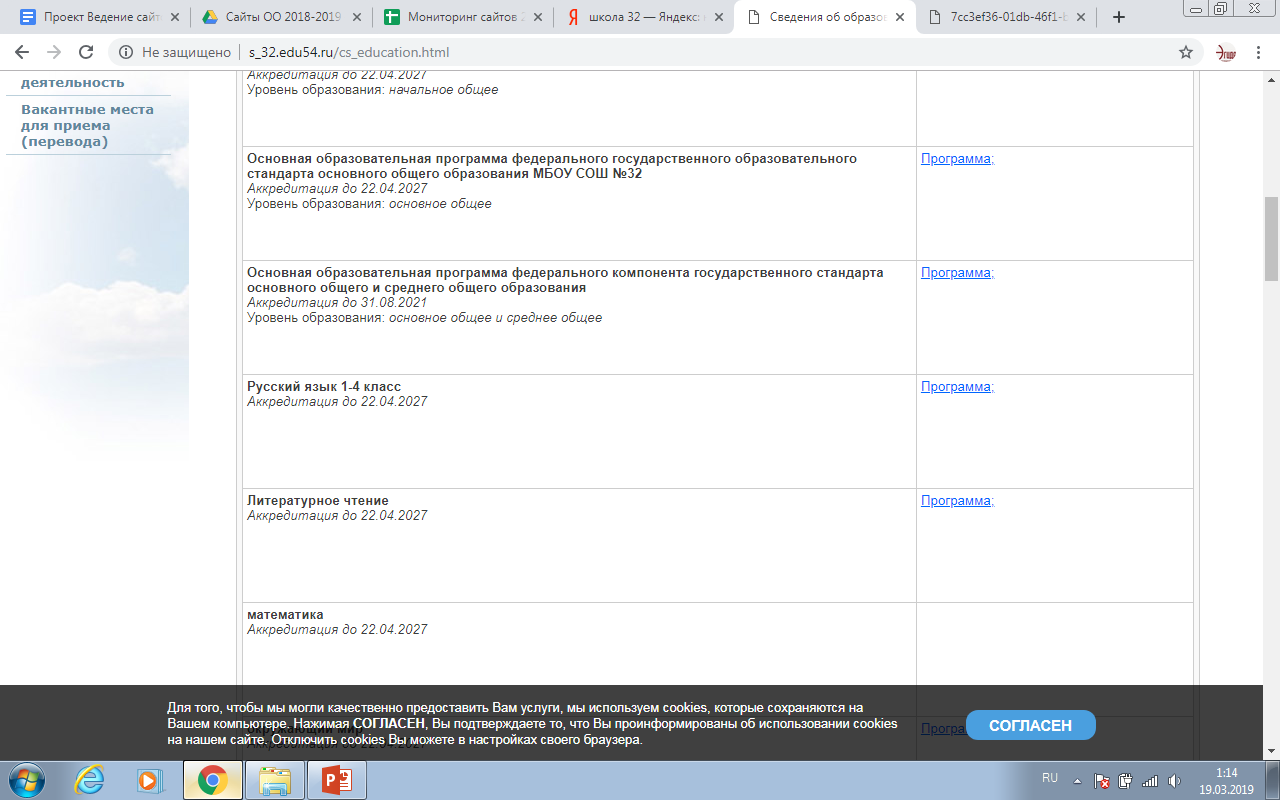 Наполнение сайта МБОУ СОШ № 32
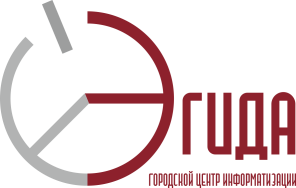 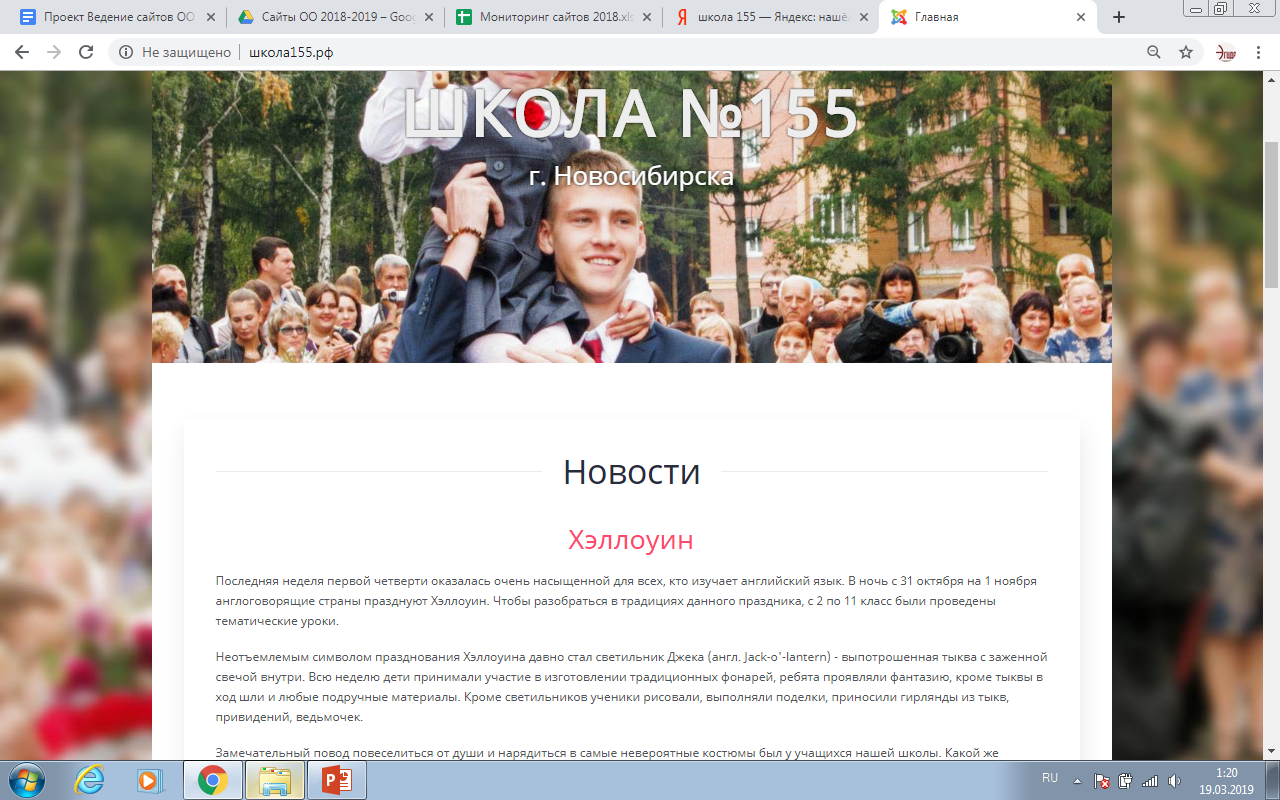 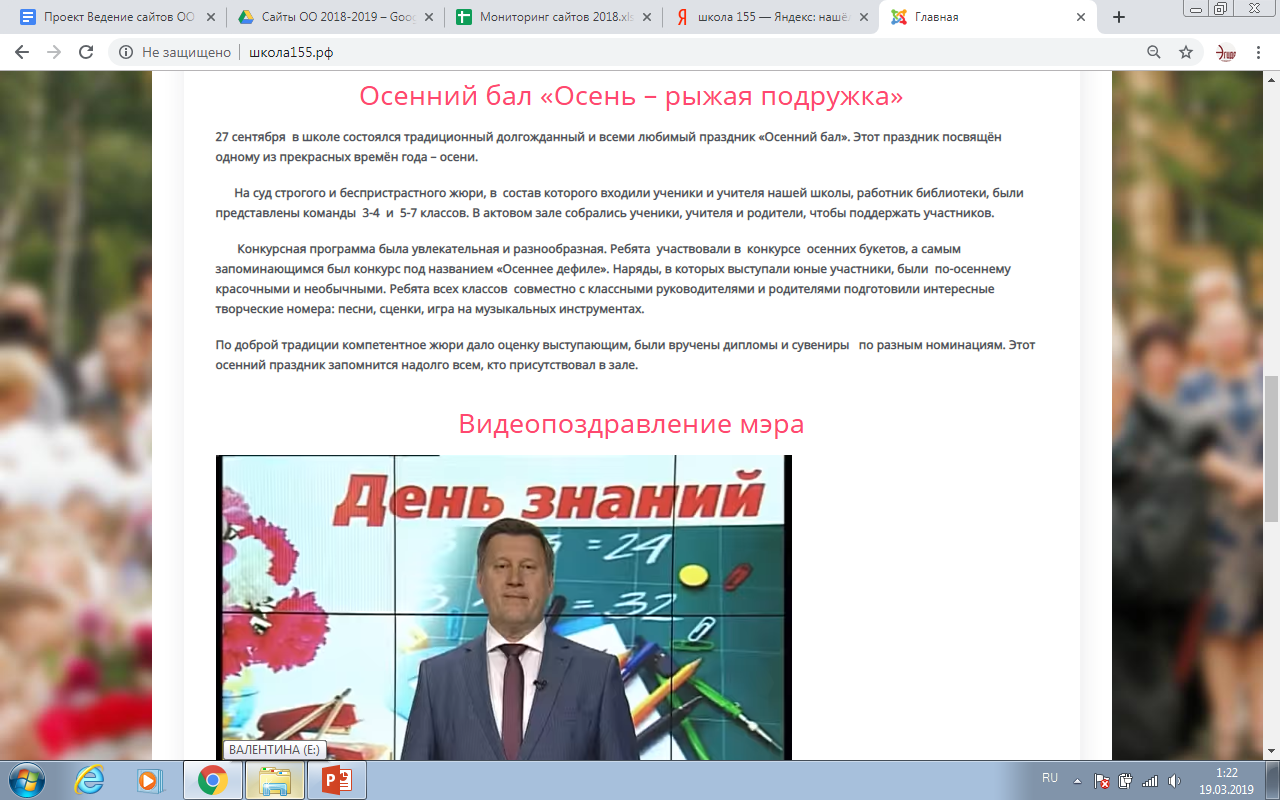 Наполнение сайта МБОУ СОШ №155
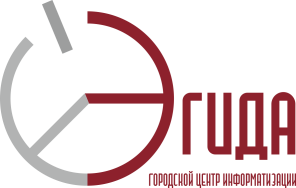 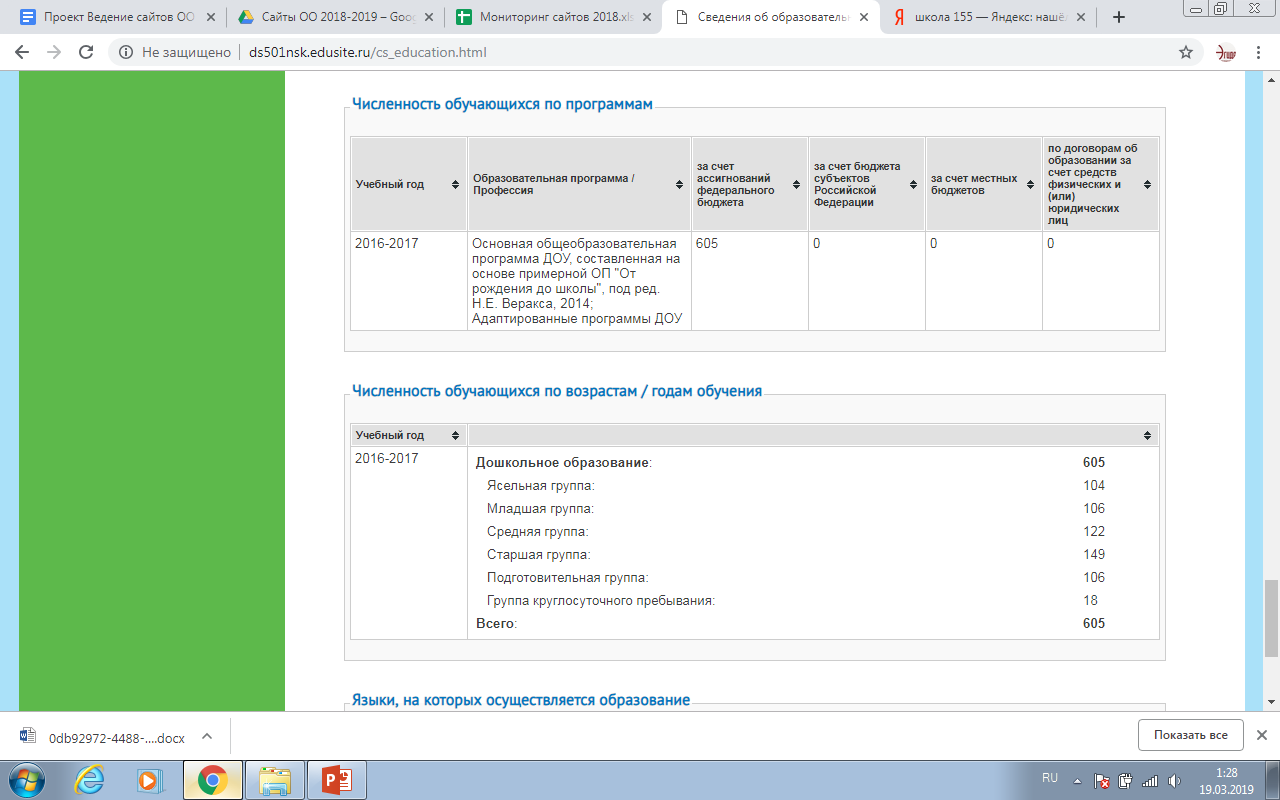 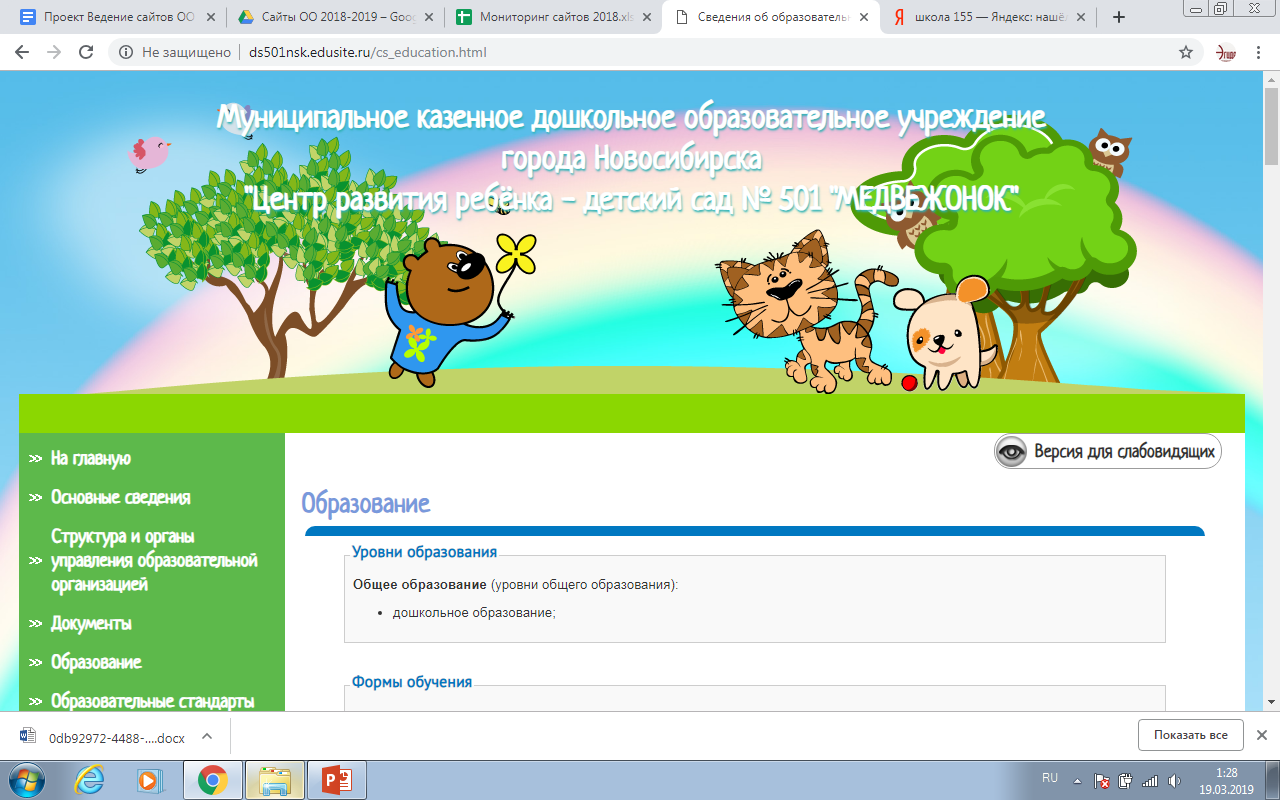 Наполнение сайта МКДОУ ЦРР - д/с № 501
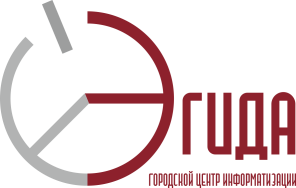 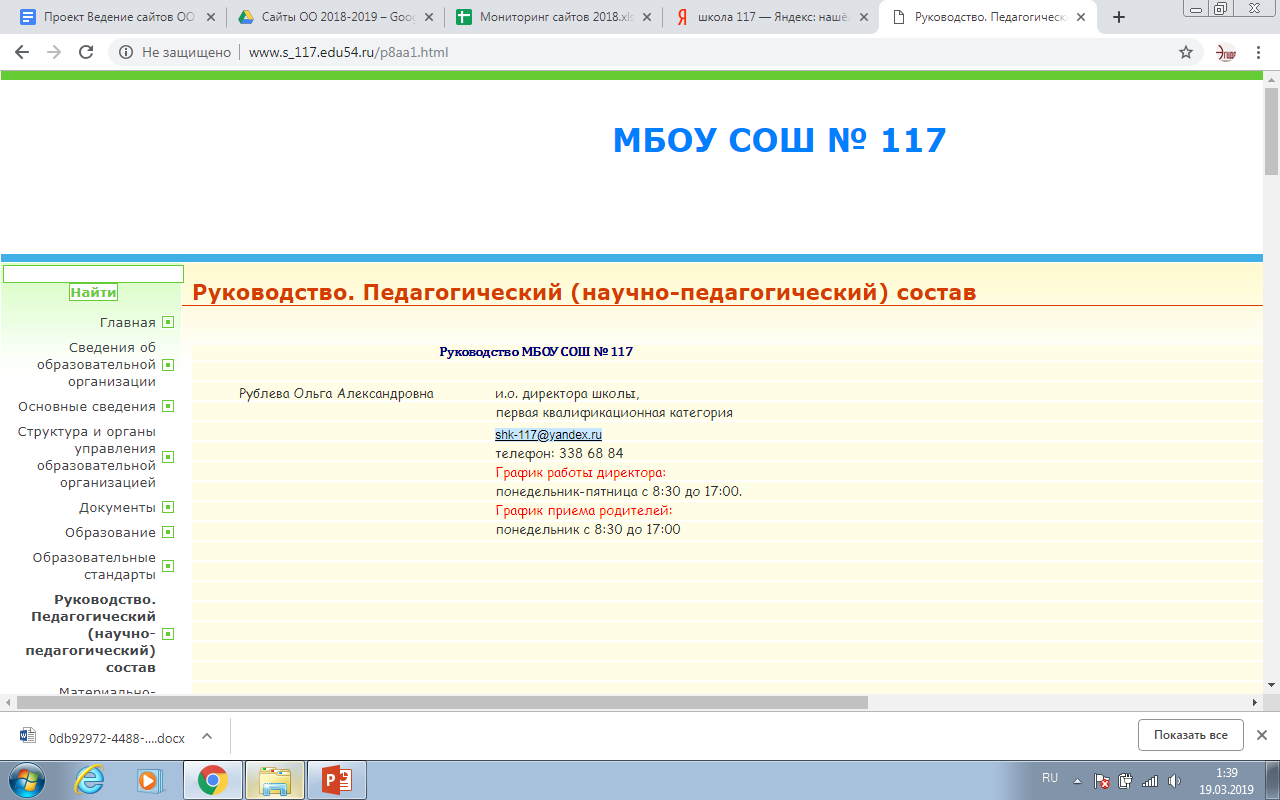 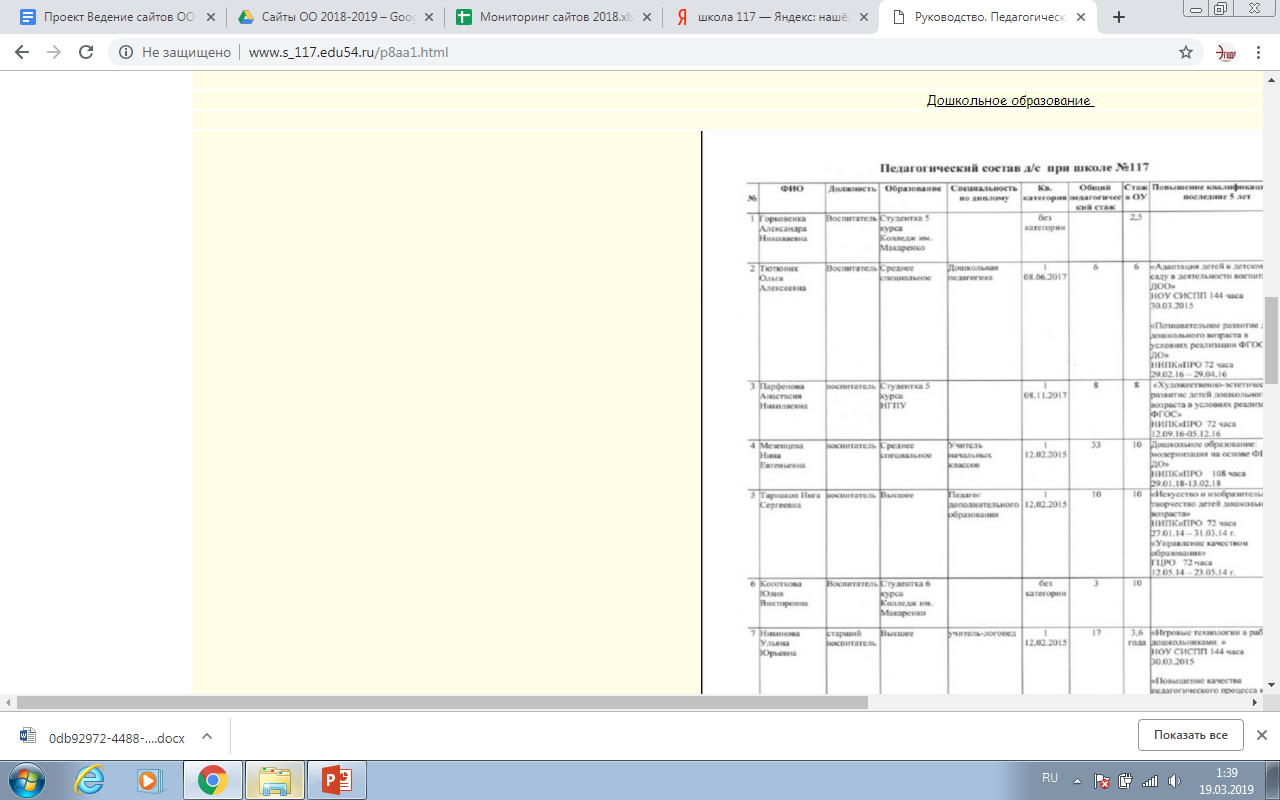 Наполнение сайта МБОУ СОШ № 117
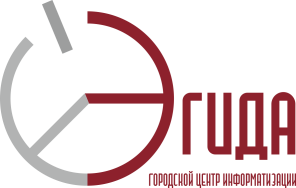 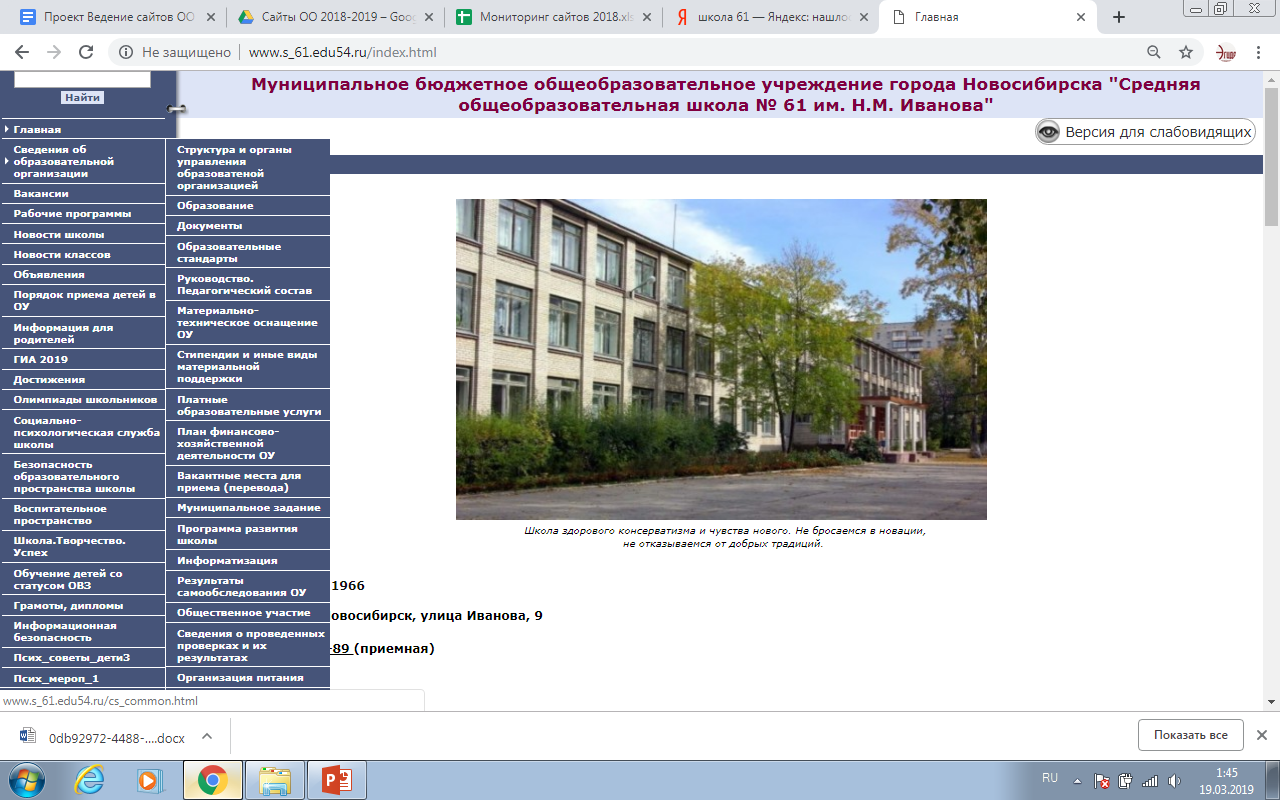 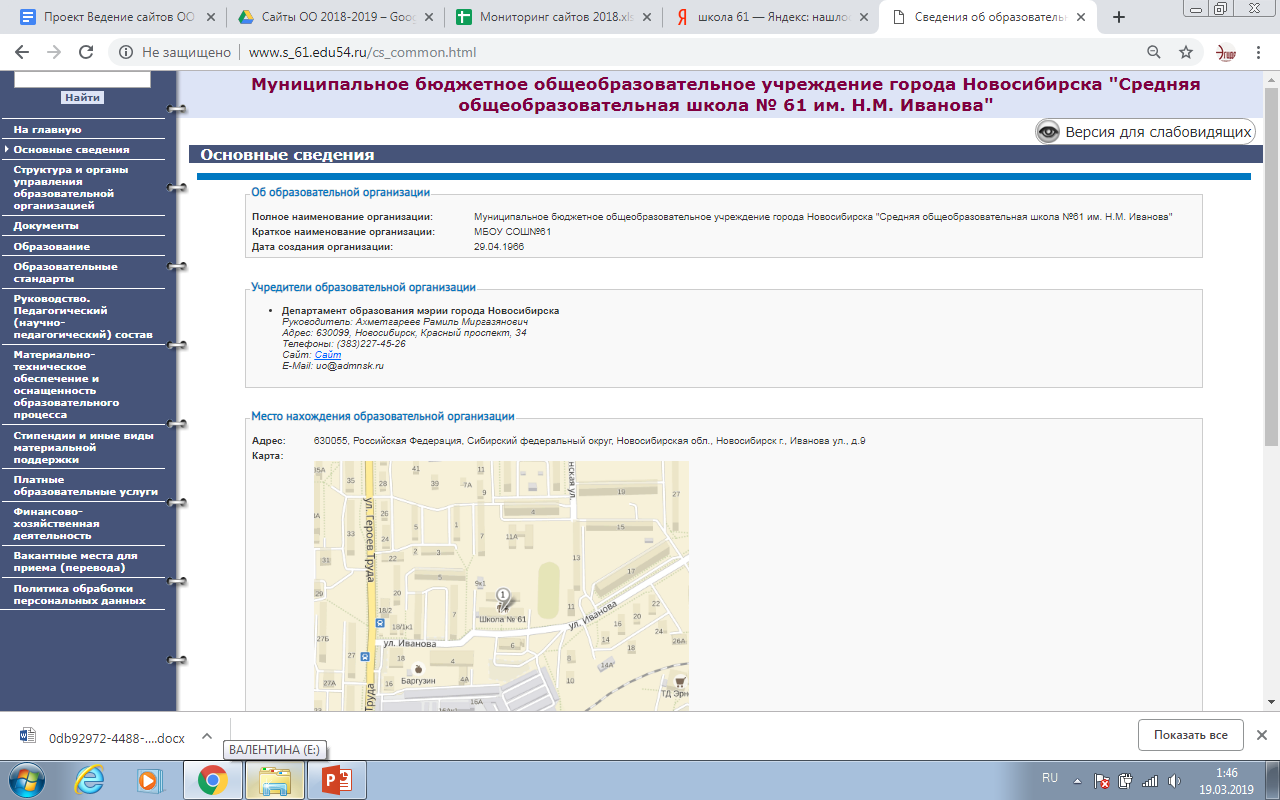 Наполнение сайта МБОУ СОШ№61
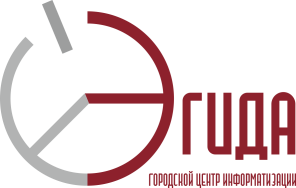 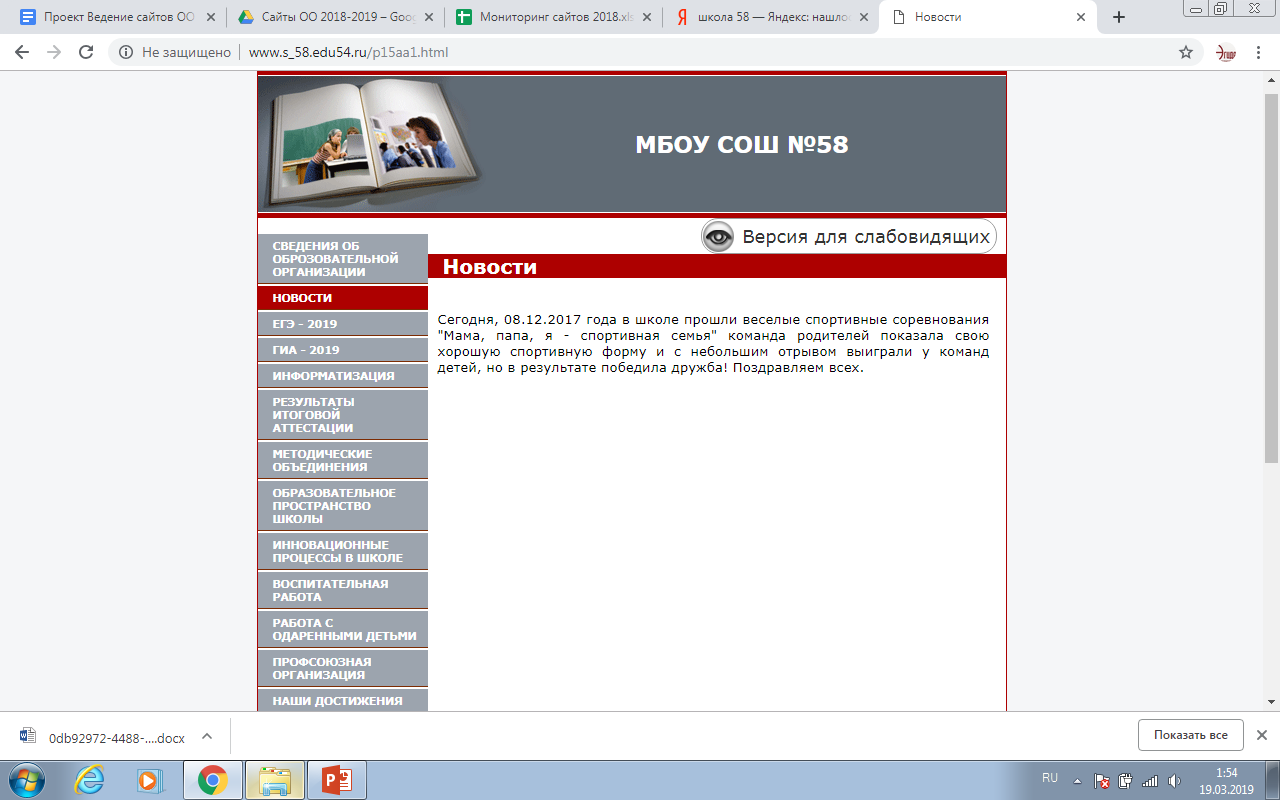 Наполнение сайта МБОУ СОШ №58
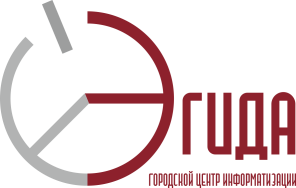 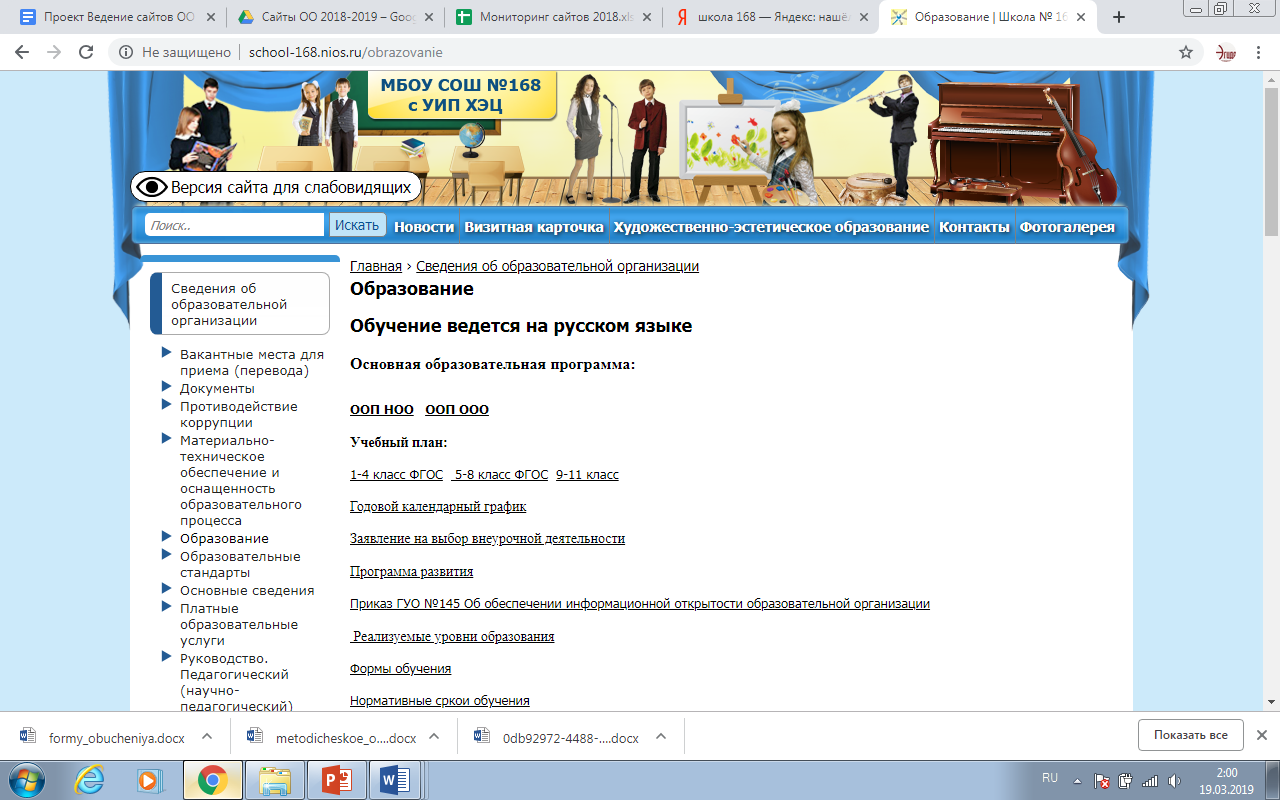 Наполнение сайта МБОУ СОШ №168
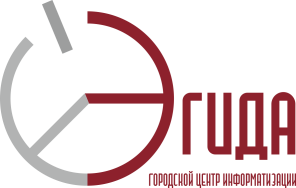 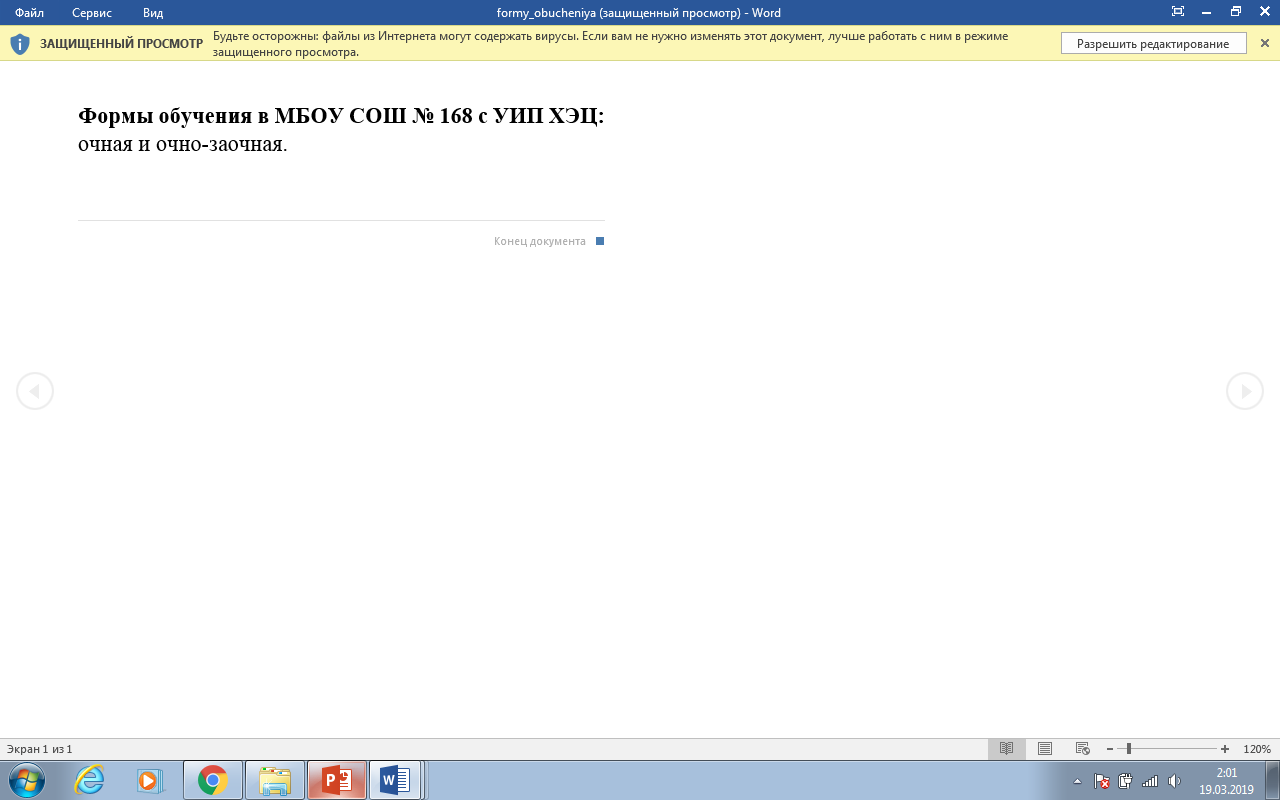 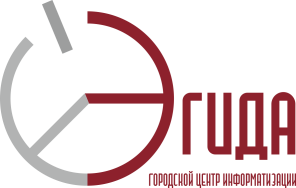 Консультирование по вопросам наполнения сайтов
методист ГЦИ «Эгида»
Шабалина Татьяна Анатольевна
т. 314-03-04